Not So Short Introduction  To 
TopSpin

Spring 2016
Karel Kubíček
Data ProcessingusingTopSpin 3.X
Topspin 3.X – layout description
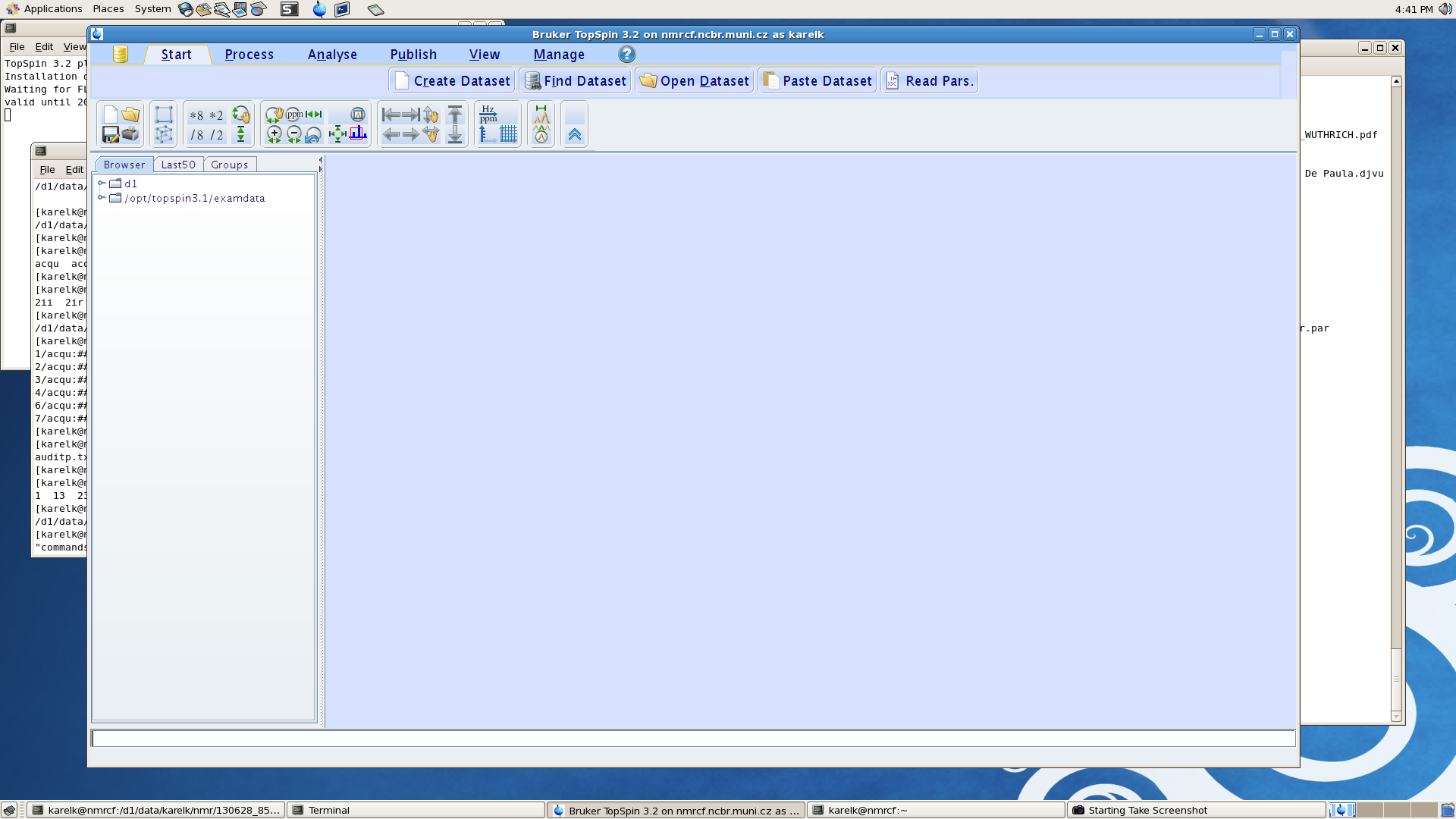 2
1
3
1 – Menu/submenu bar
2 – Windows navigator
3 – Toolbar
4 – Browser
5 – Data/window area
6 – Command line
7– Status panel
4
5
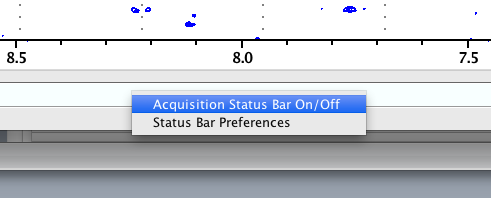 6
7
Right mouse click in the status bar area toggles it on/off
Topspin 3.X – layout description
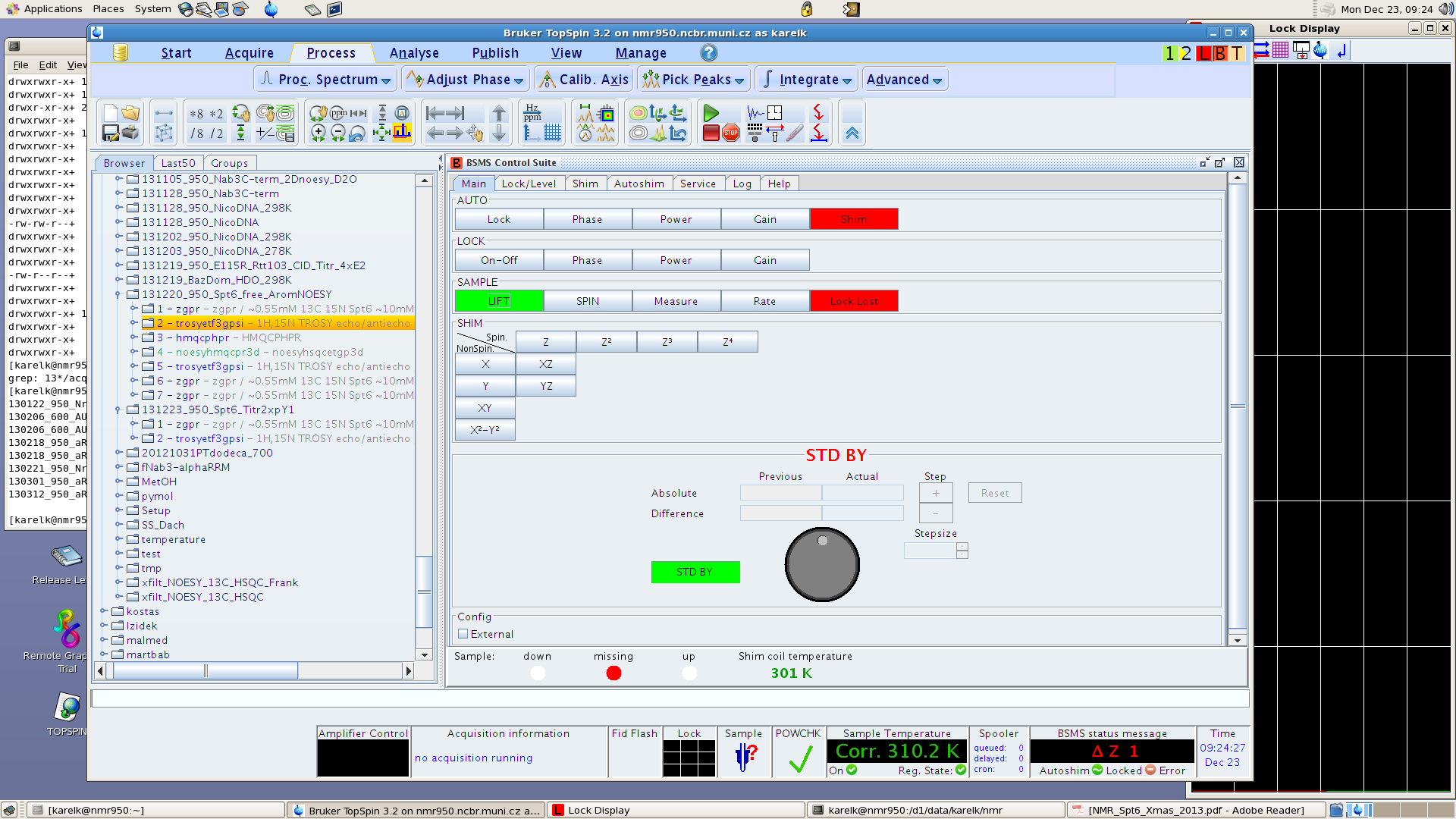 2
1
3
1 – Menu bar
2 – Windows navigator
3 – Toolbar
4 – Browser
5 – Data/window area
6 – Command line
7– Status panel
4
5
6
7
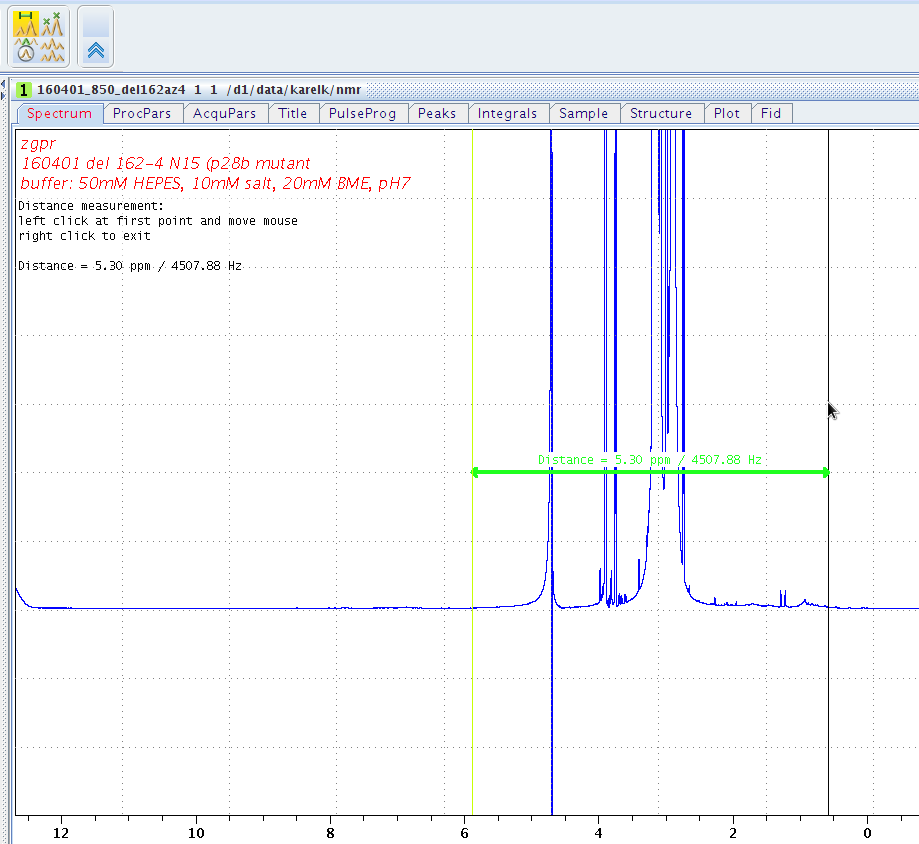 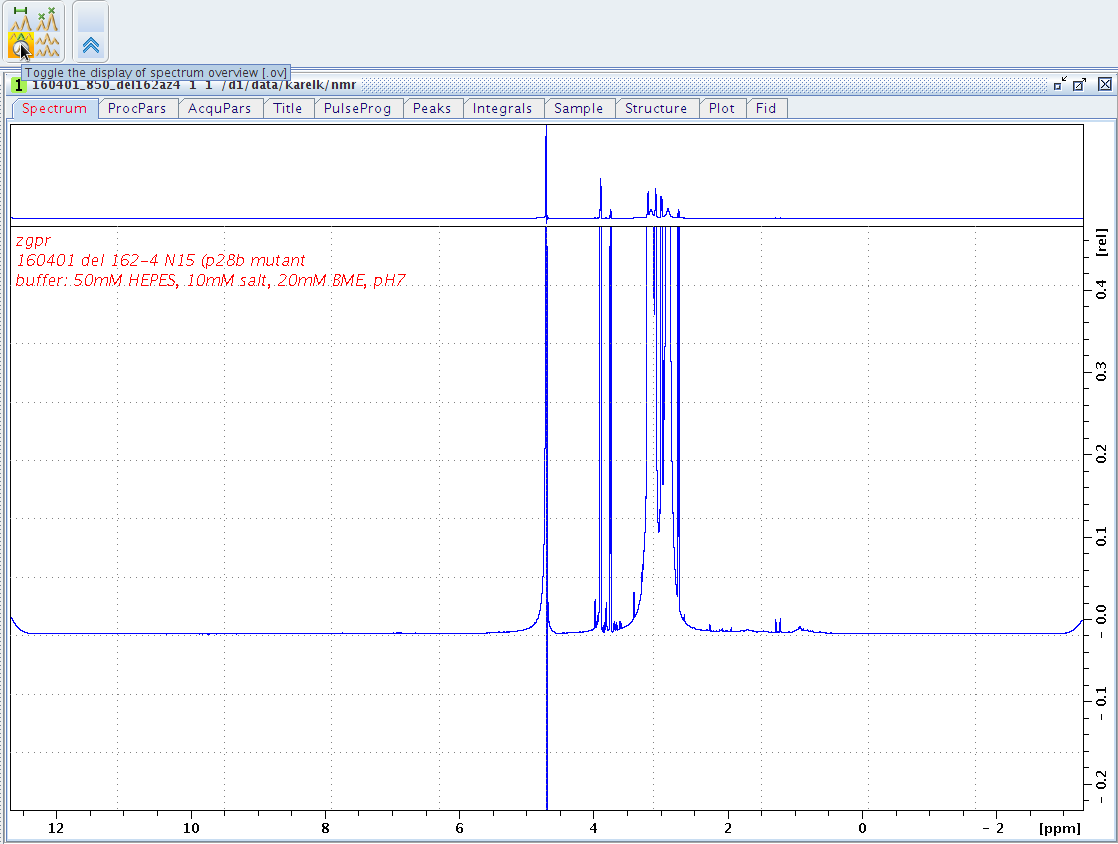 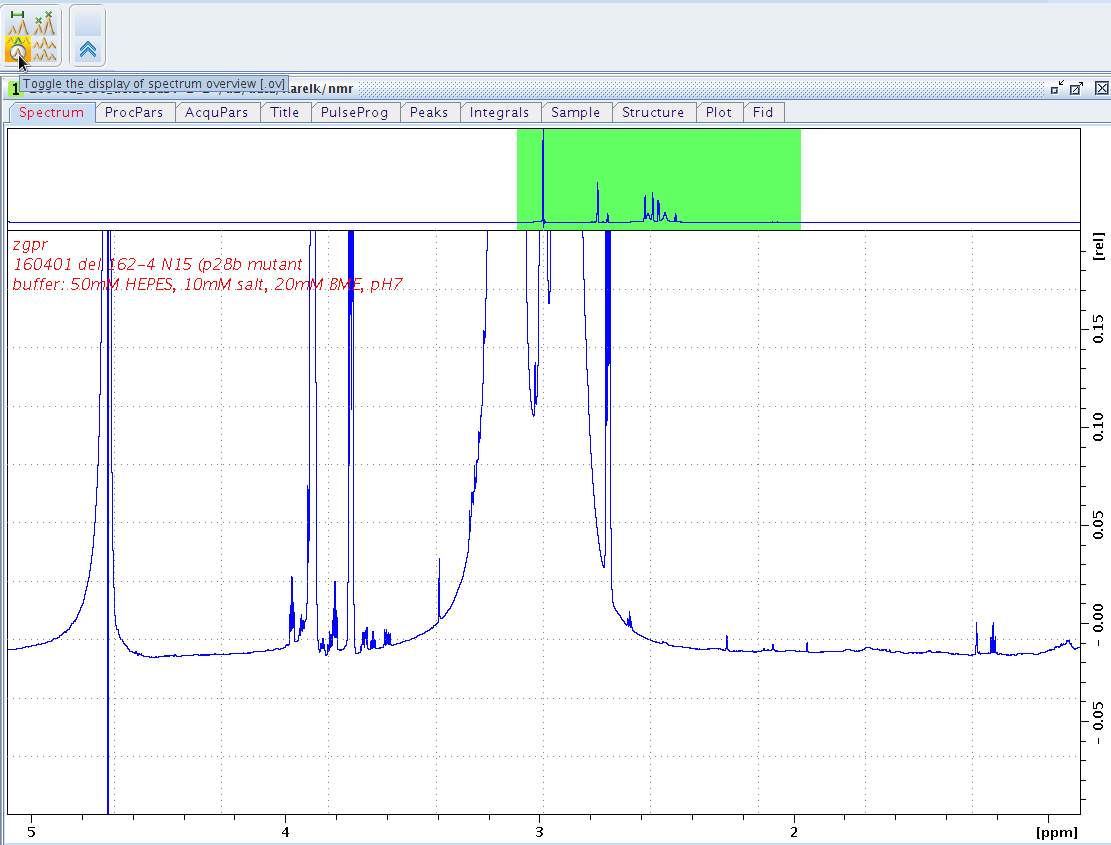 NMR data processing
				Window functions:
				1) improvement of S/N ratio
				

				2) improvement of resolution
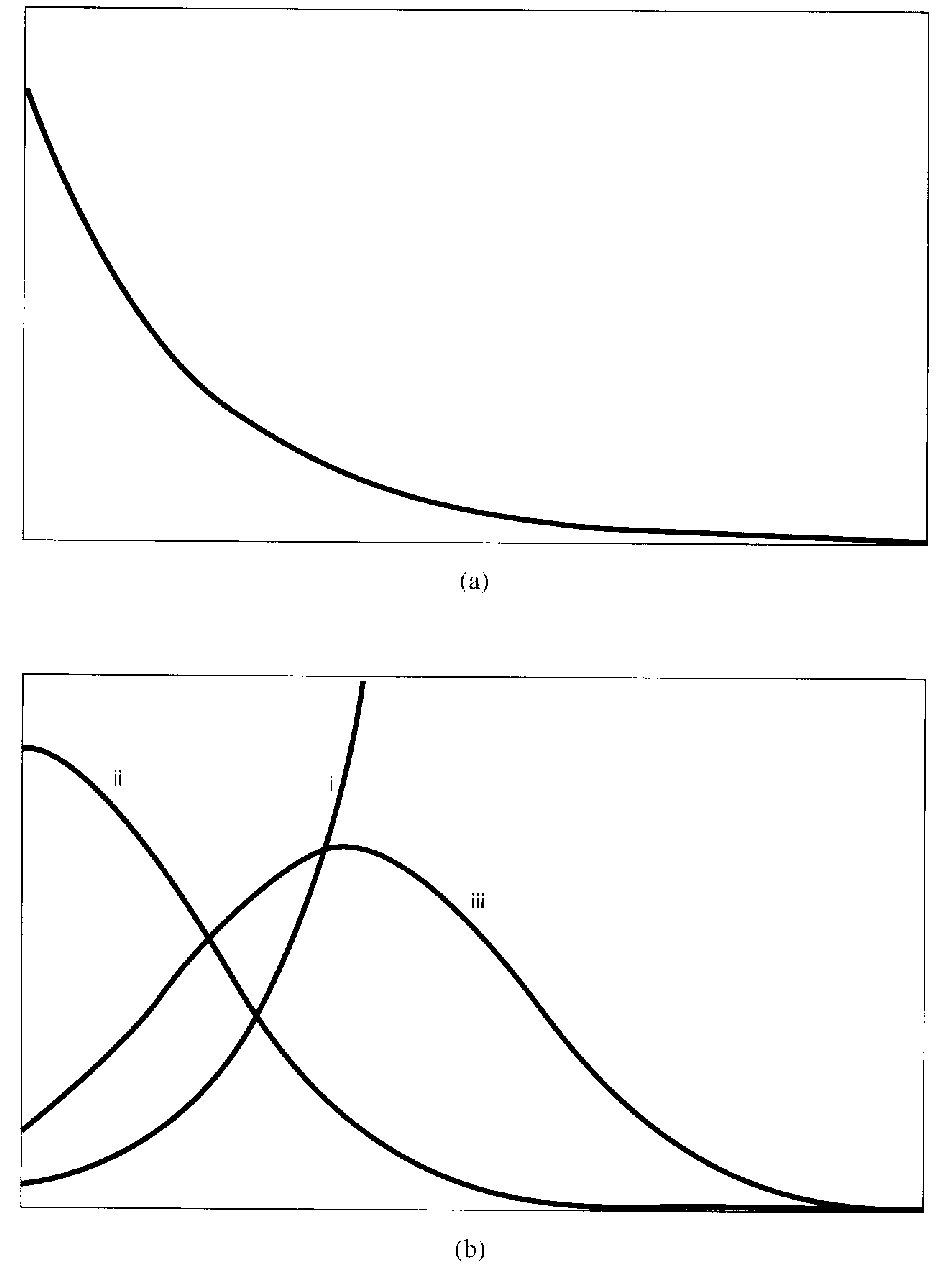 NMR data processing – window functions - apodization
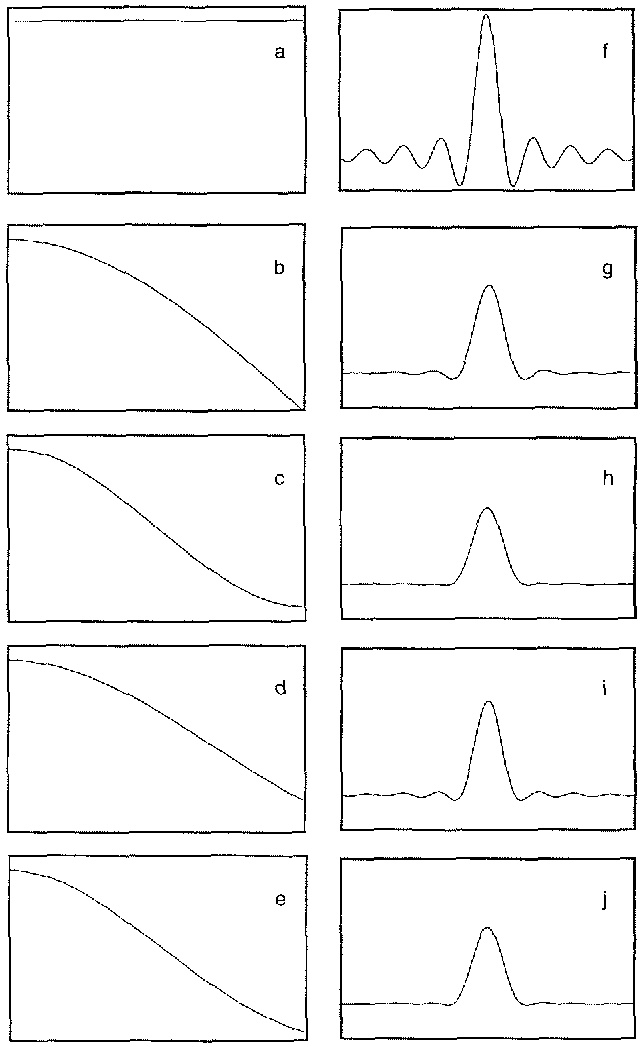 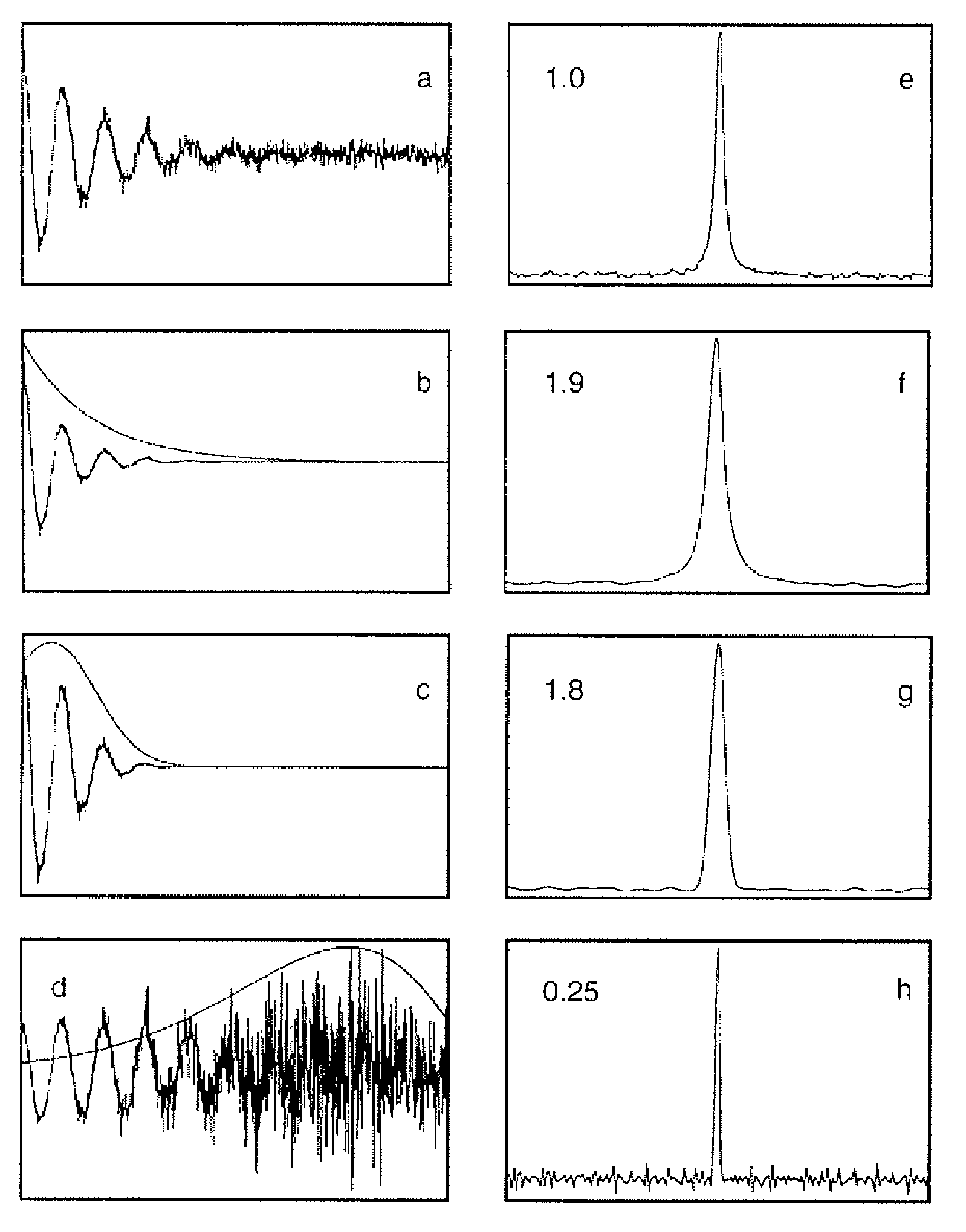 Exp
Lor.-Gauss
Kaiser w. f’tion
Zpracování NMR dat – Zero Filling, Lineární predikce
Lineární predikce
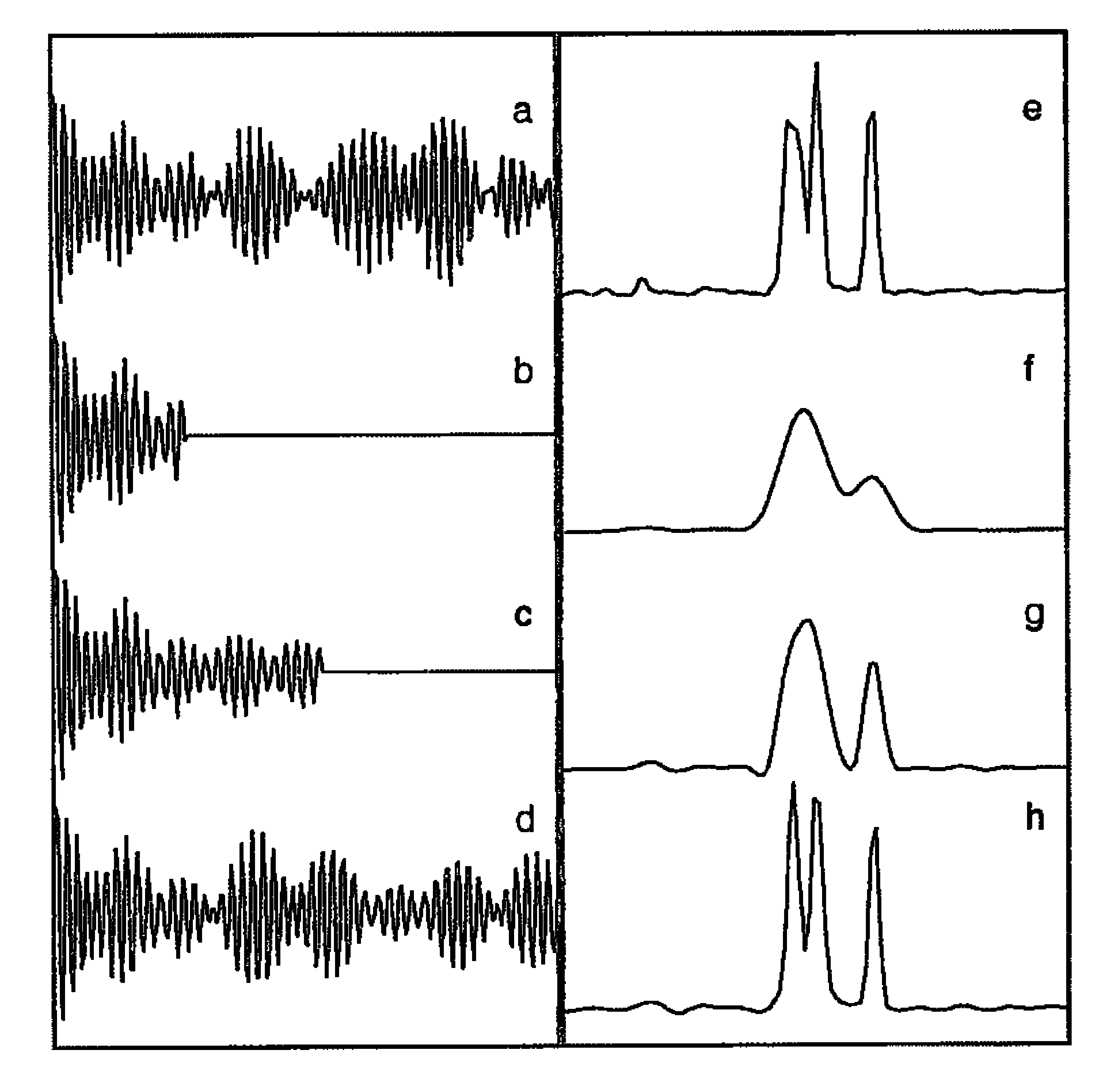 240 bodů
Zero filling
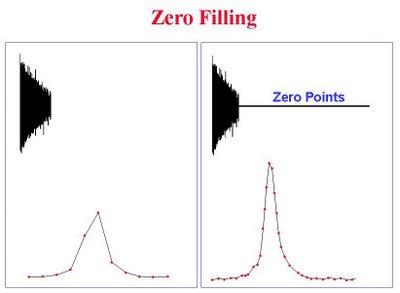 64 bodů
LP na 128 bodů
LP na 240 bodů
NMR data processing – summary
Solvent suppresion
Window functions
Zero-filling
FT
Transpozition
|nmrPipe -fn POLY -time \
|nmrPipe -fn SP -off 0.33 -end 0.98 -pow 2 -c 1.0   \
|nmrPipe -fn ZF -size 2048 \
|nmrPipe -fn FT -auto \
|nmrPipe -fn PS -p0 -76.0 -p1 0.0 -di \
|nmrPipe -fn EXT -x1 11.0ppm -xn  6.0ppm -sw \
|nmrPipe -fn POLY -ord 3 -auto \
|nmrPipe -fn TP \
F2
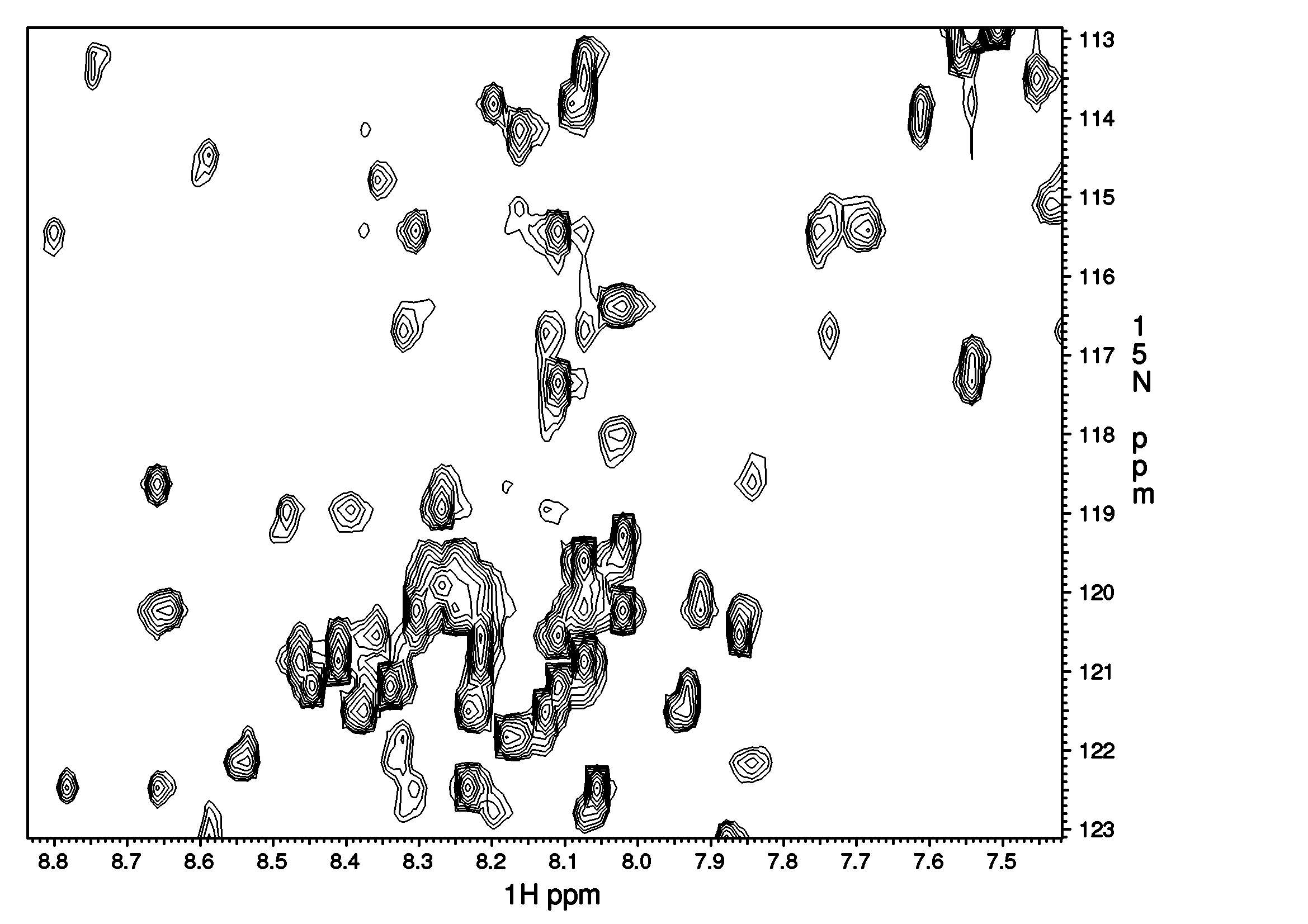 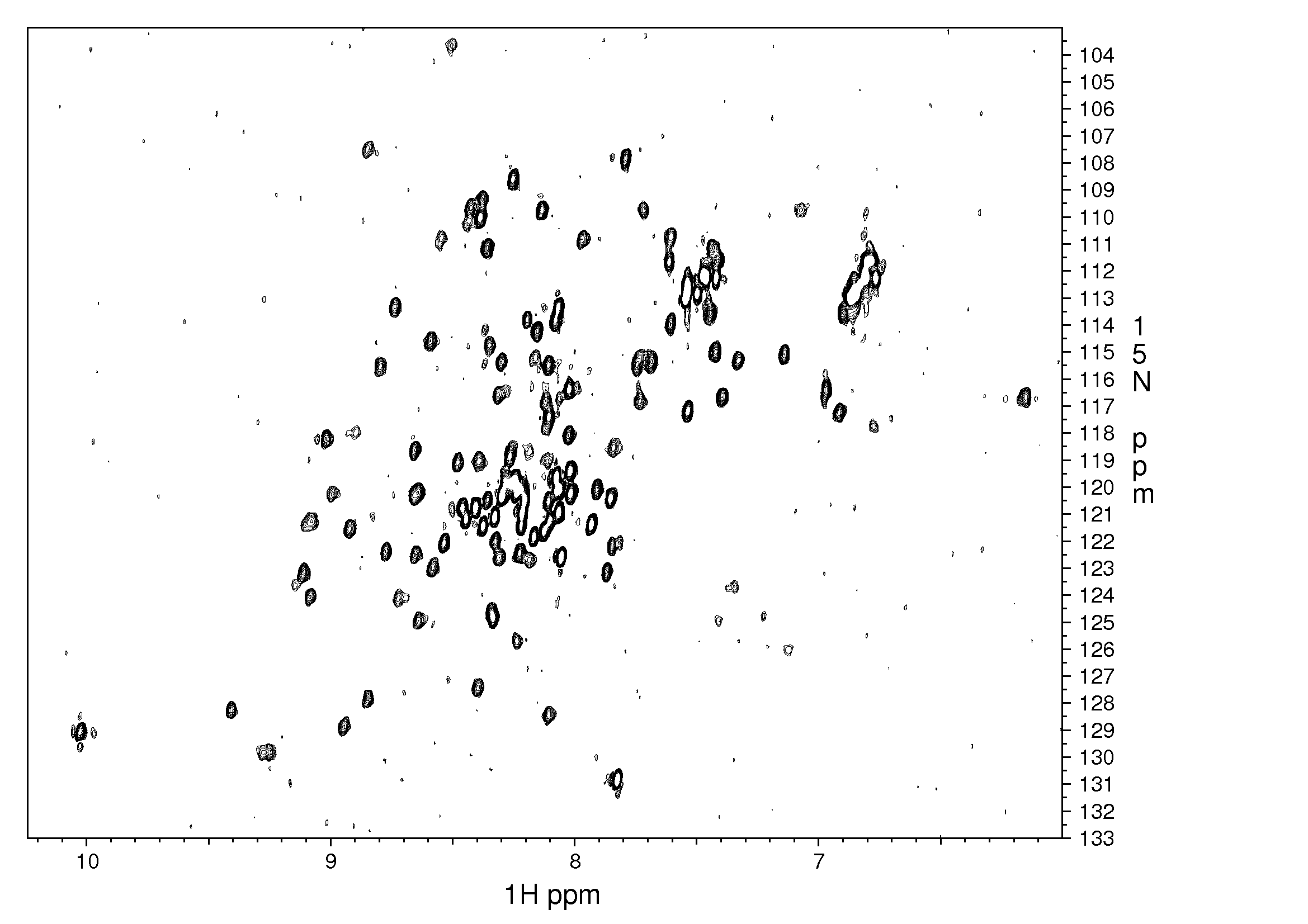 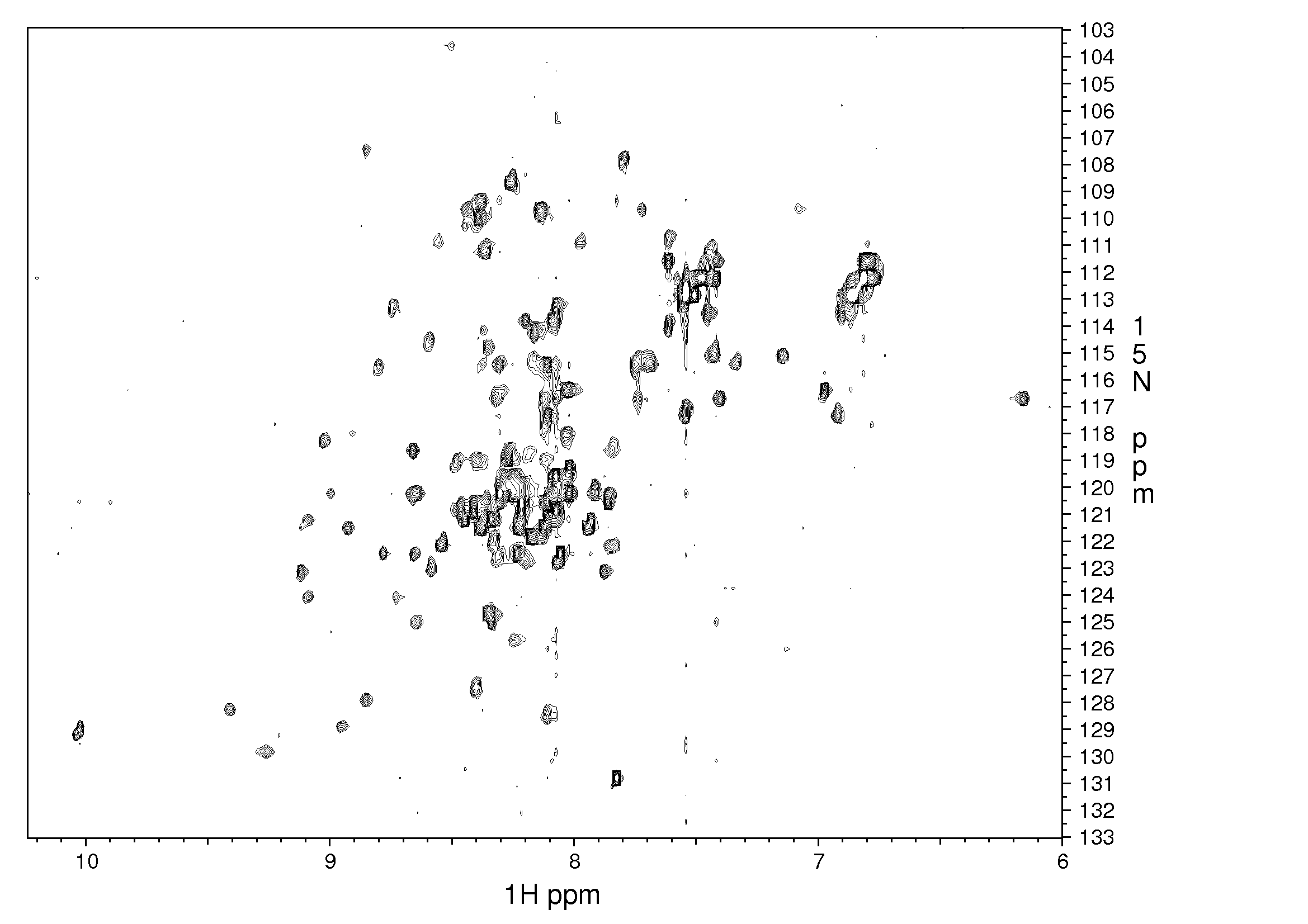 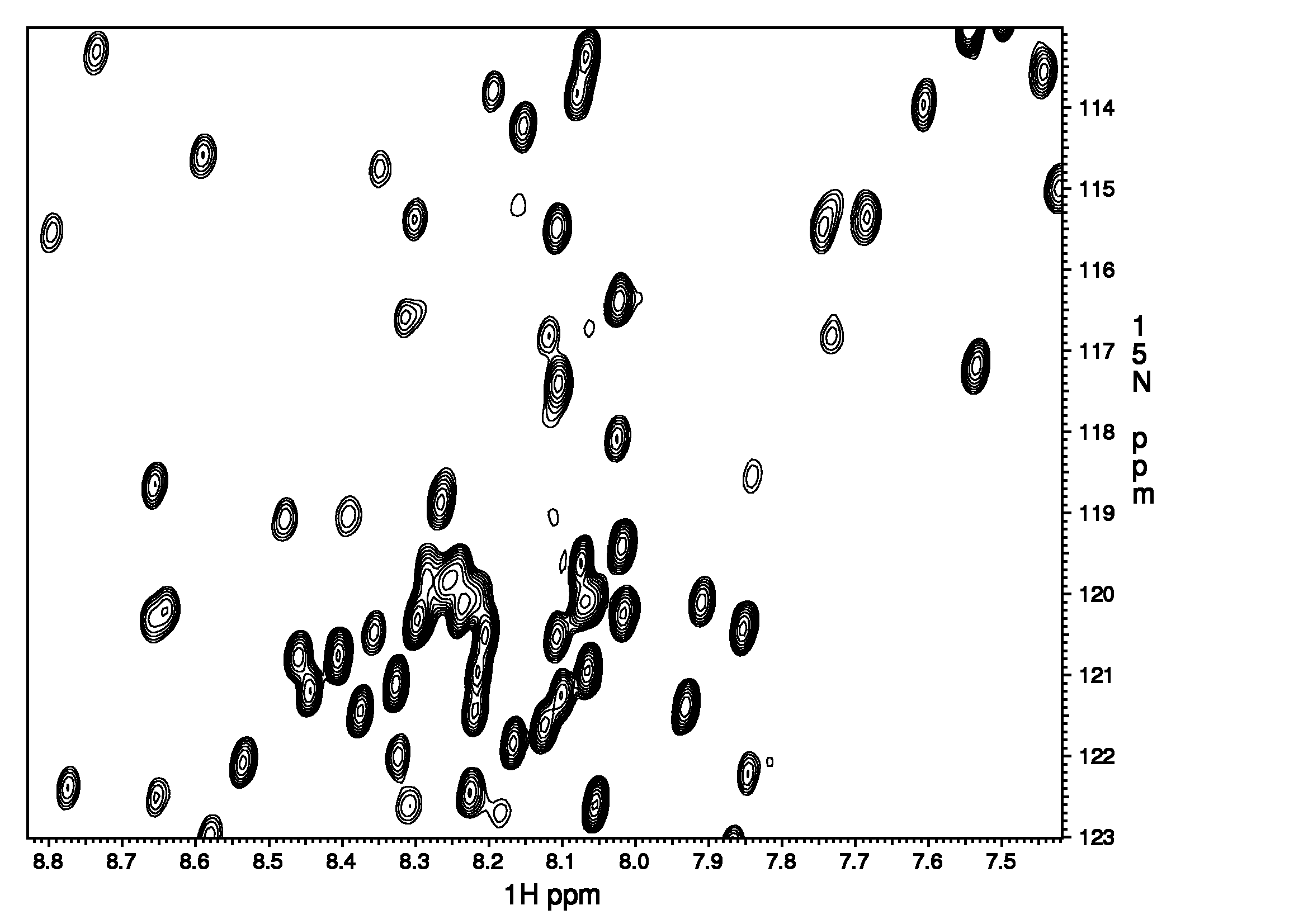 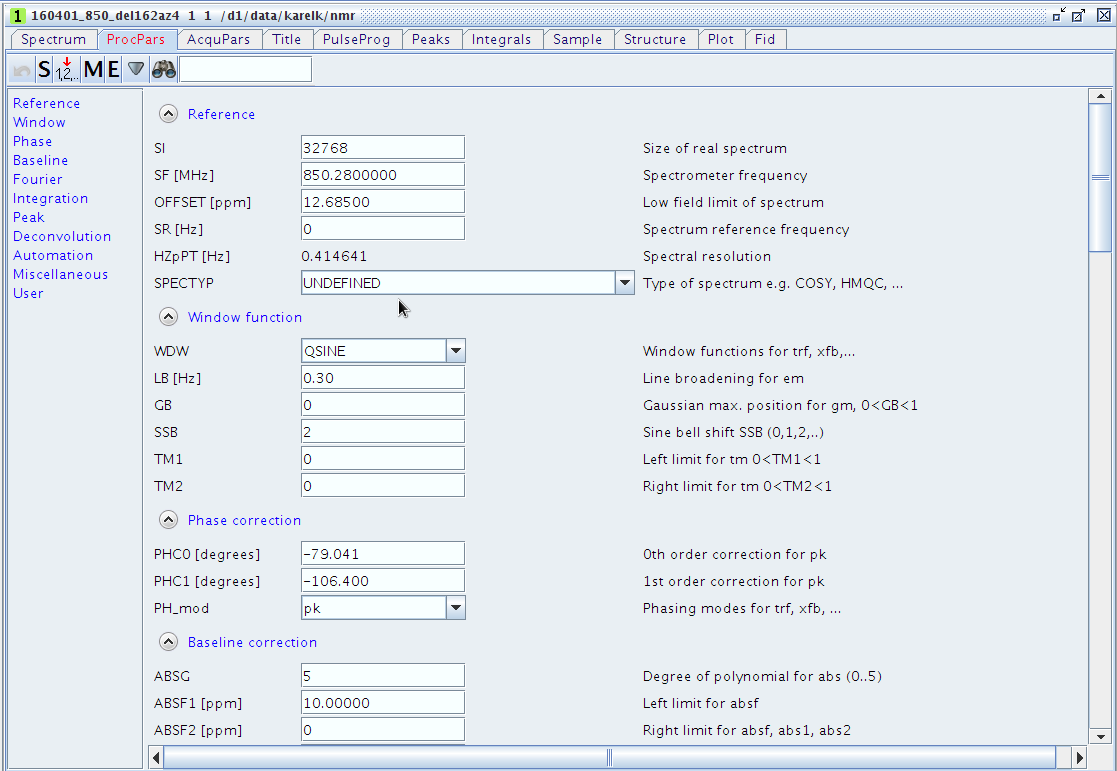 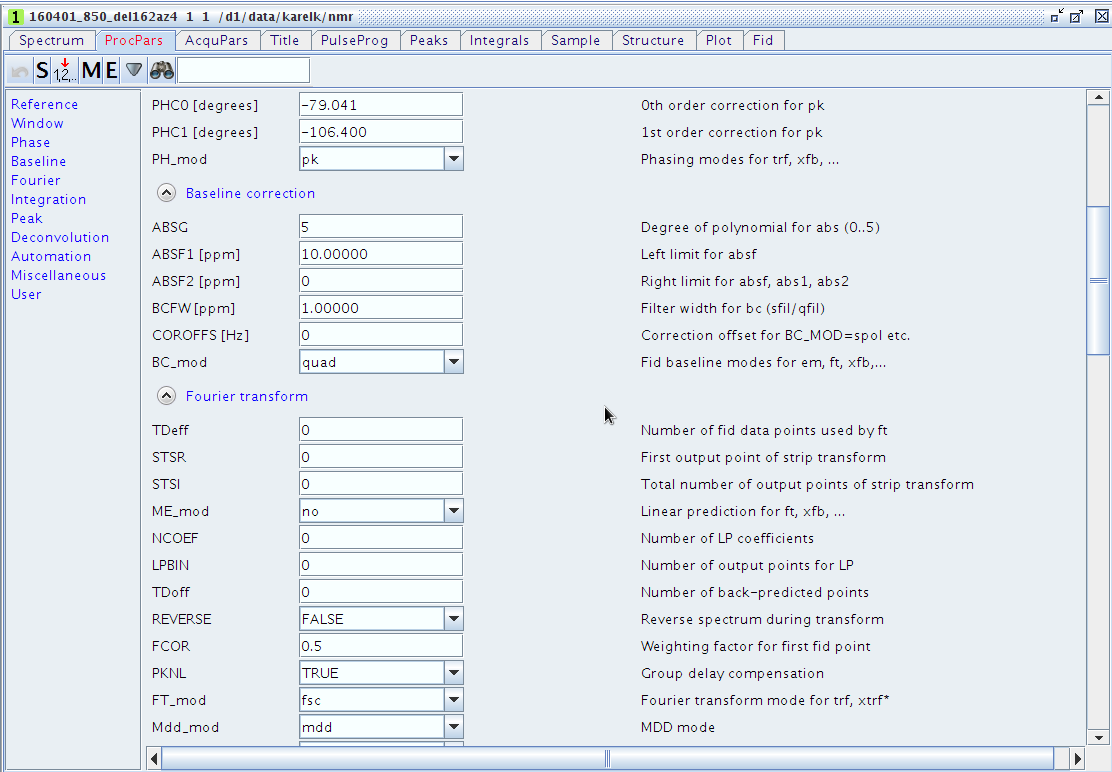 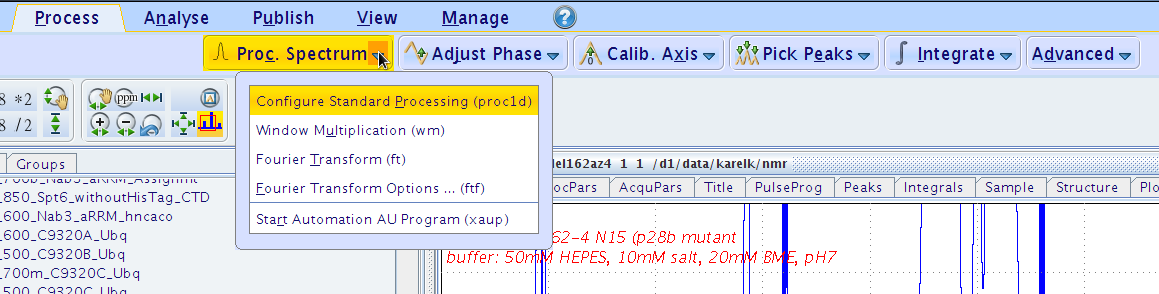 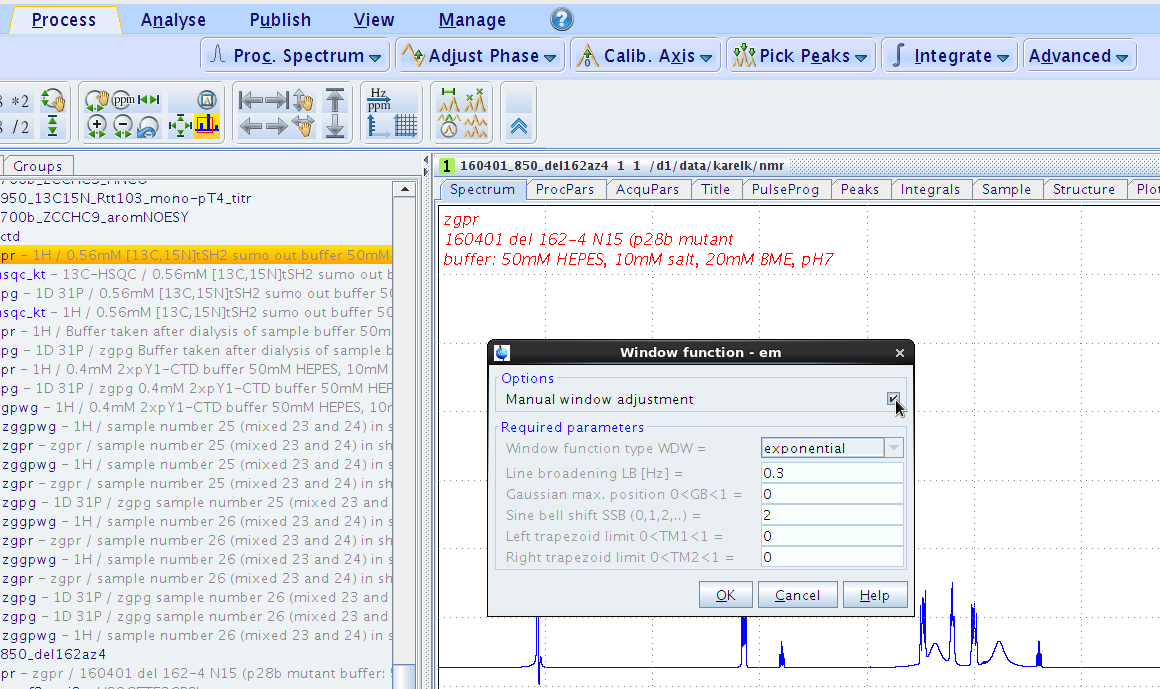 QSIN(t) = sin[(p-PHI)*(t/AQ+PHI)]2

0 < t < AQ and AQ = p / SSB
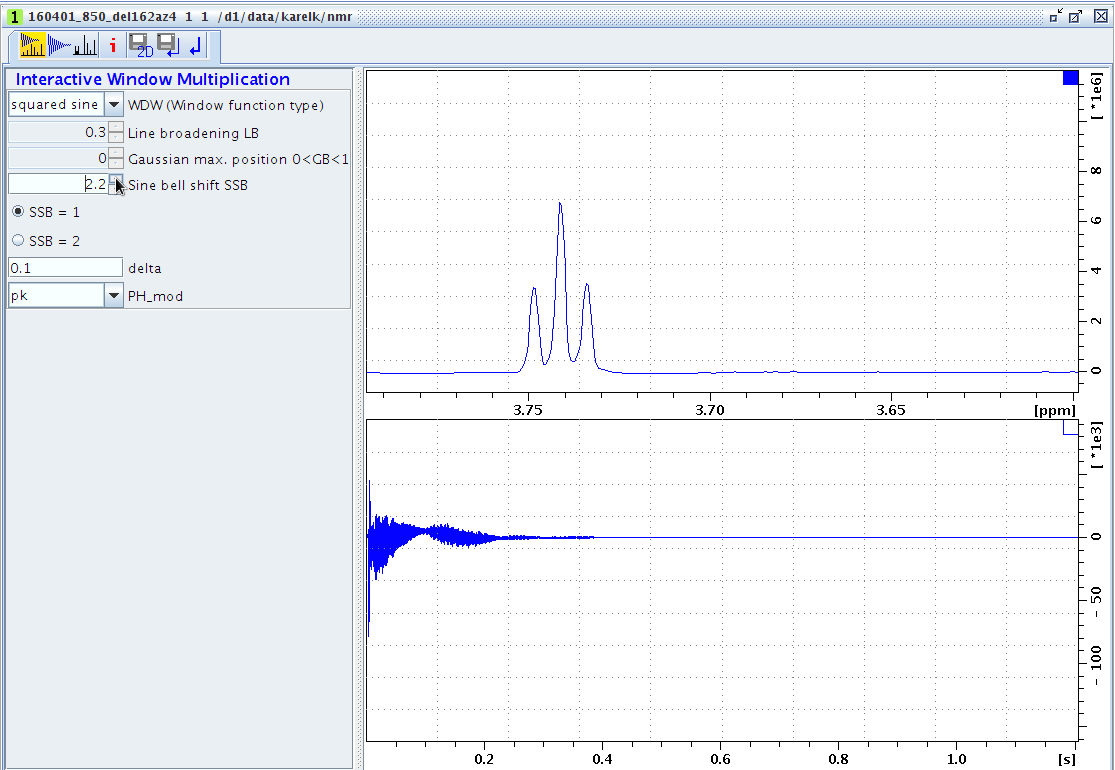 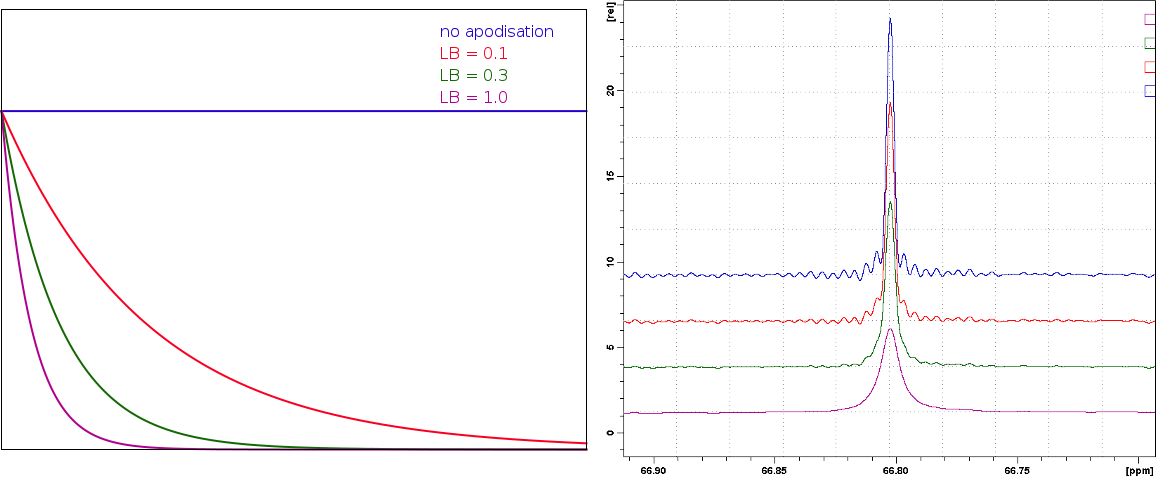 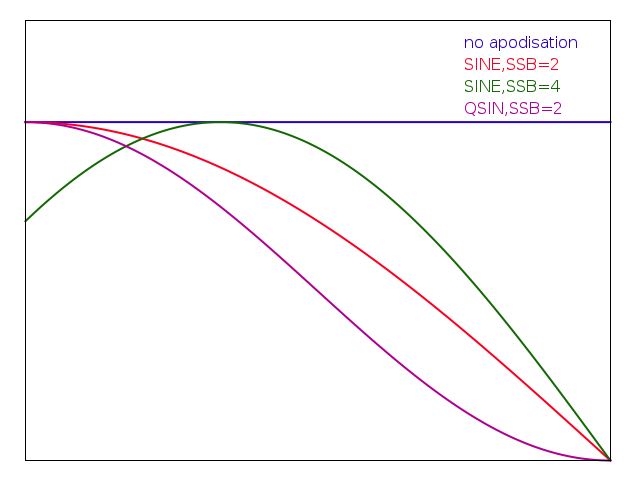 http://sopnmr.blogspot.cz/2016/01/processing-window-functions.html
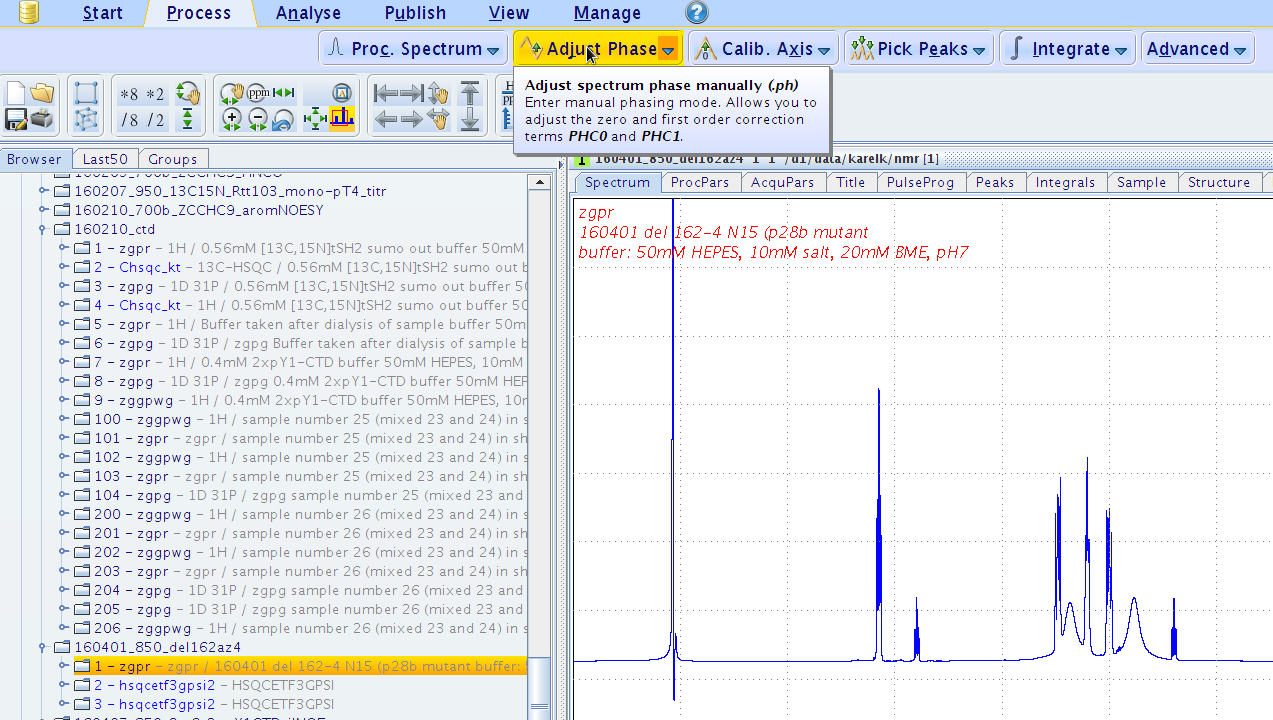 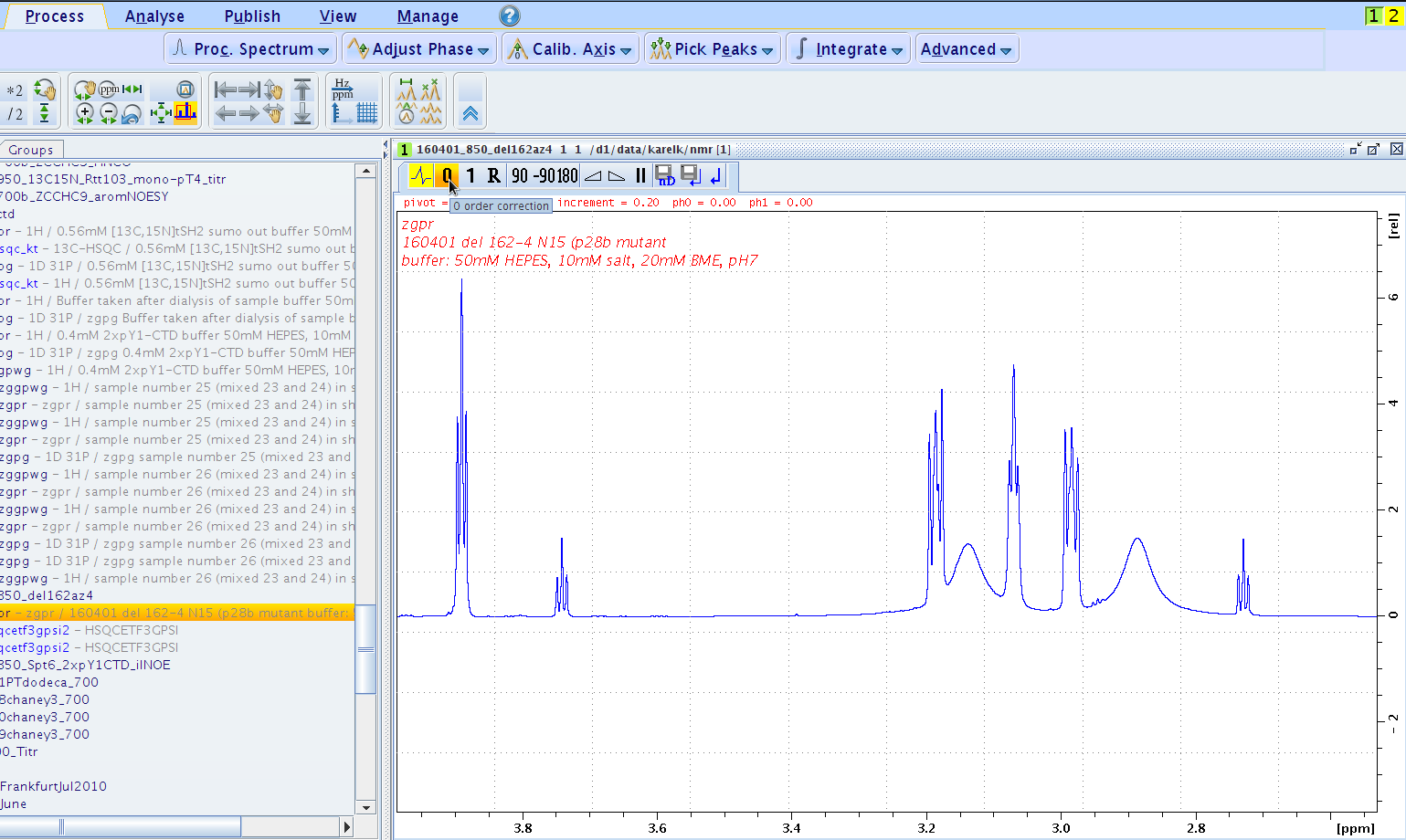 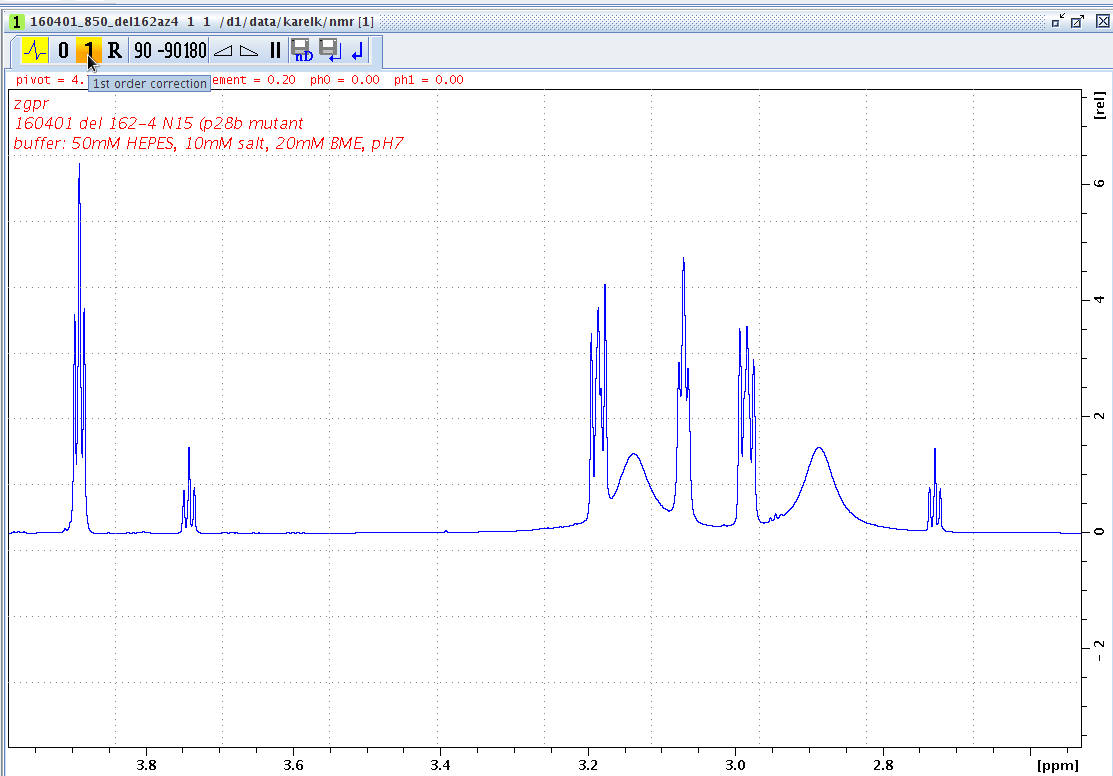 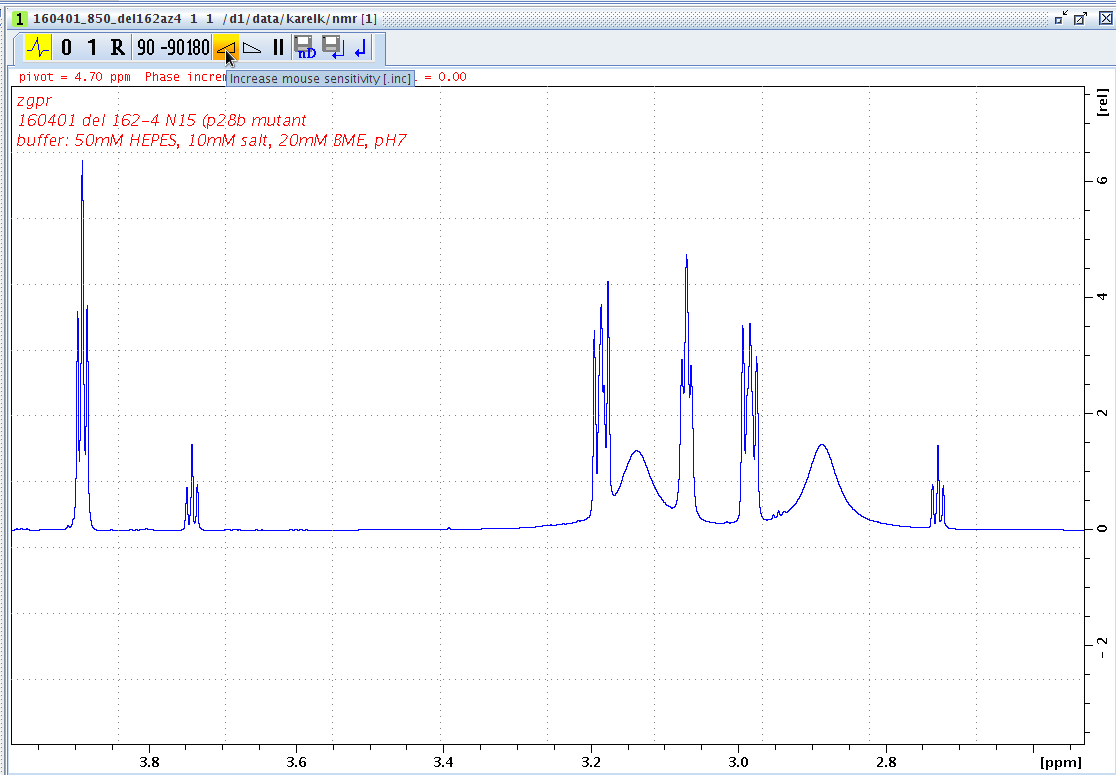 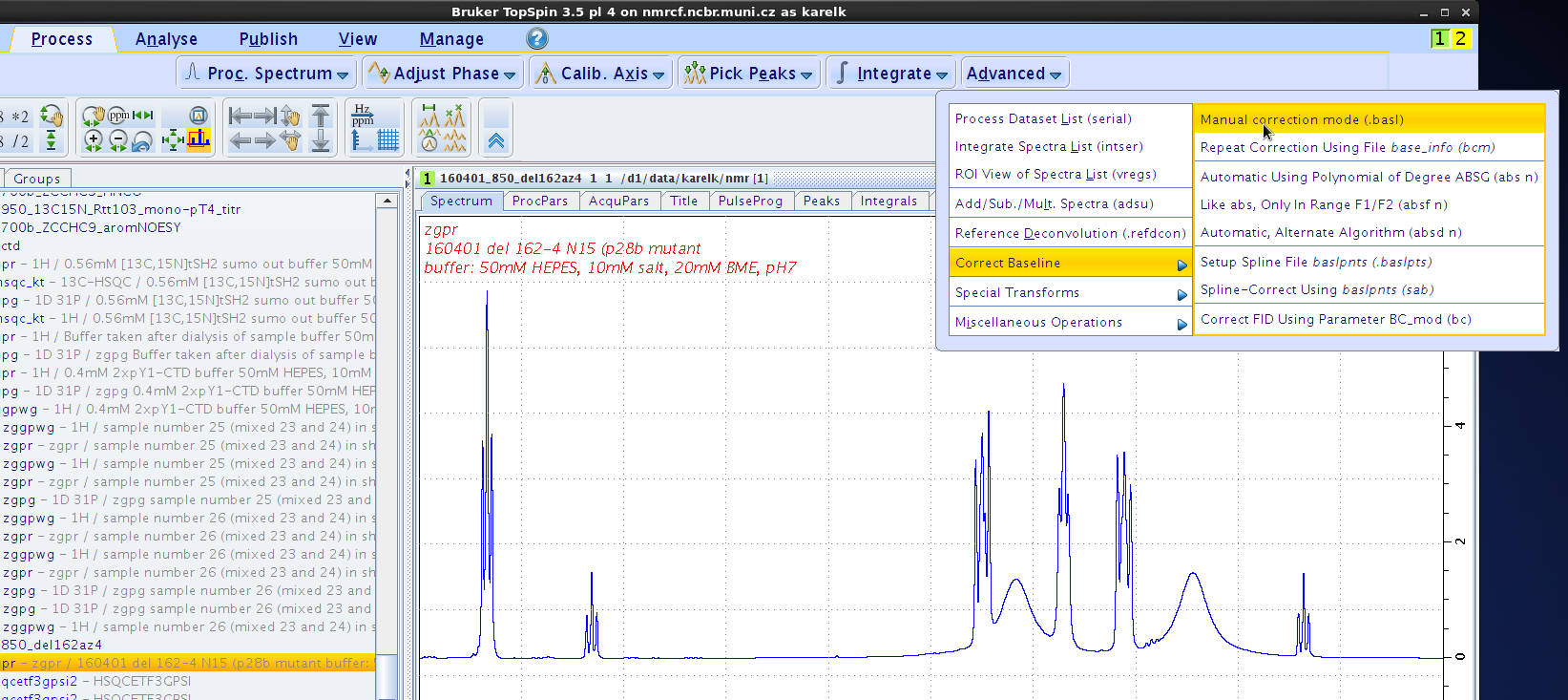 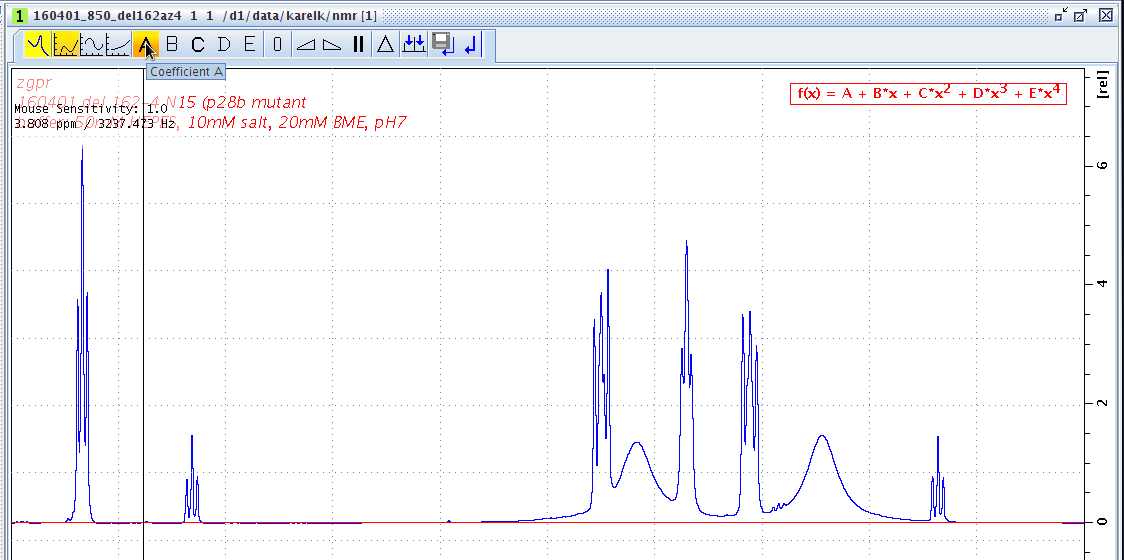 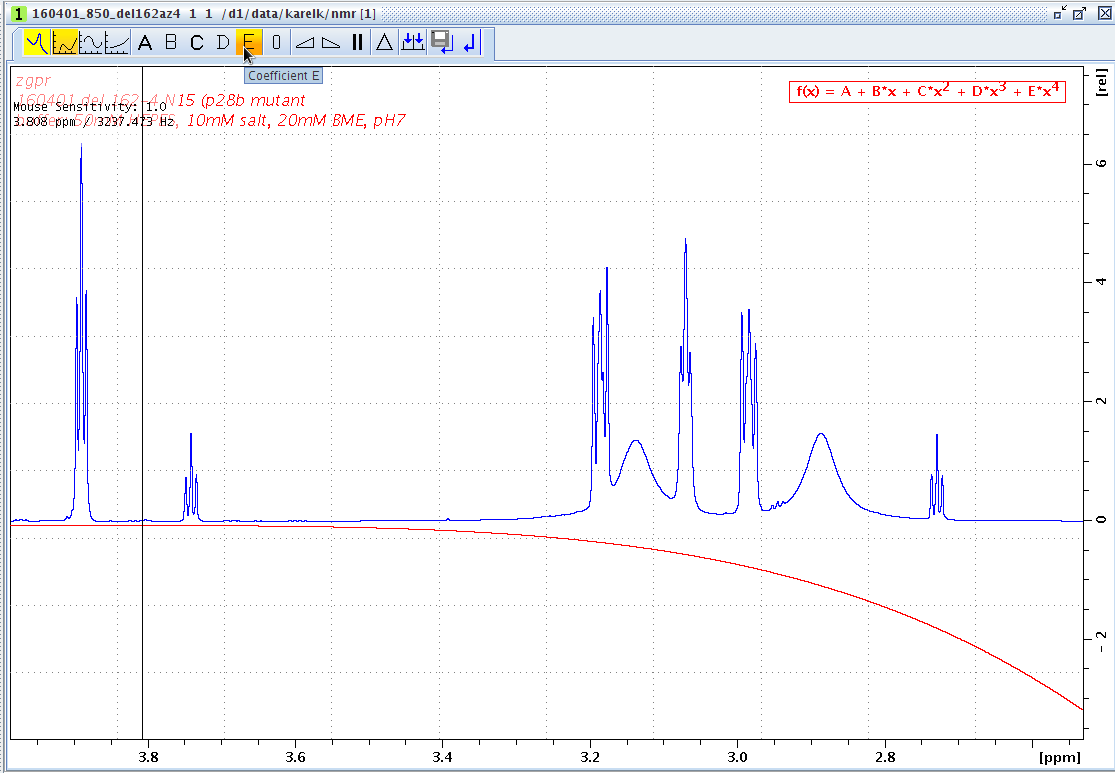 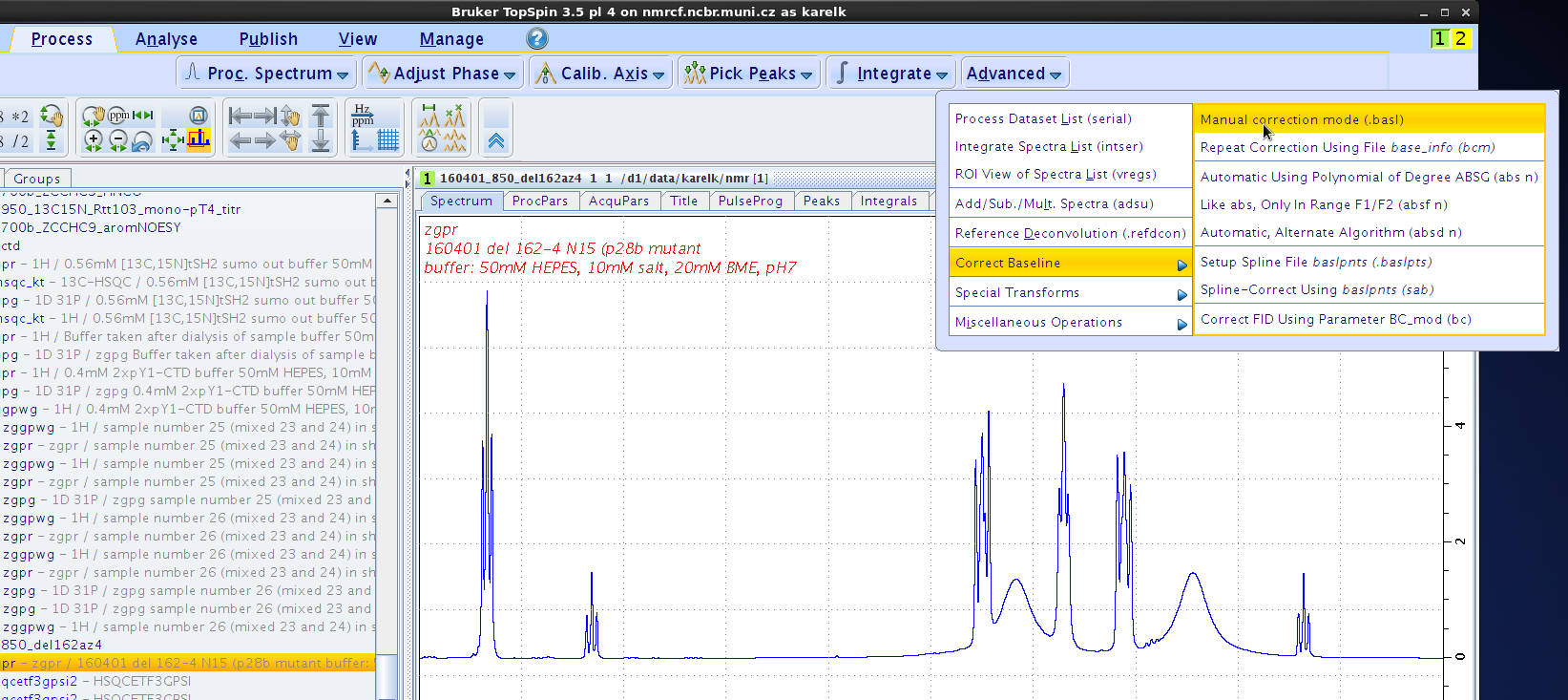 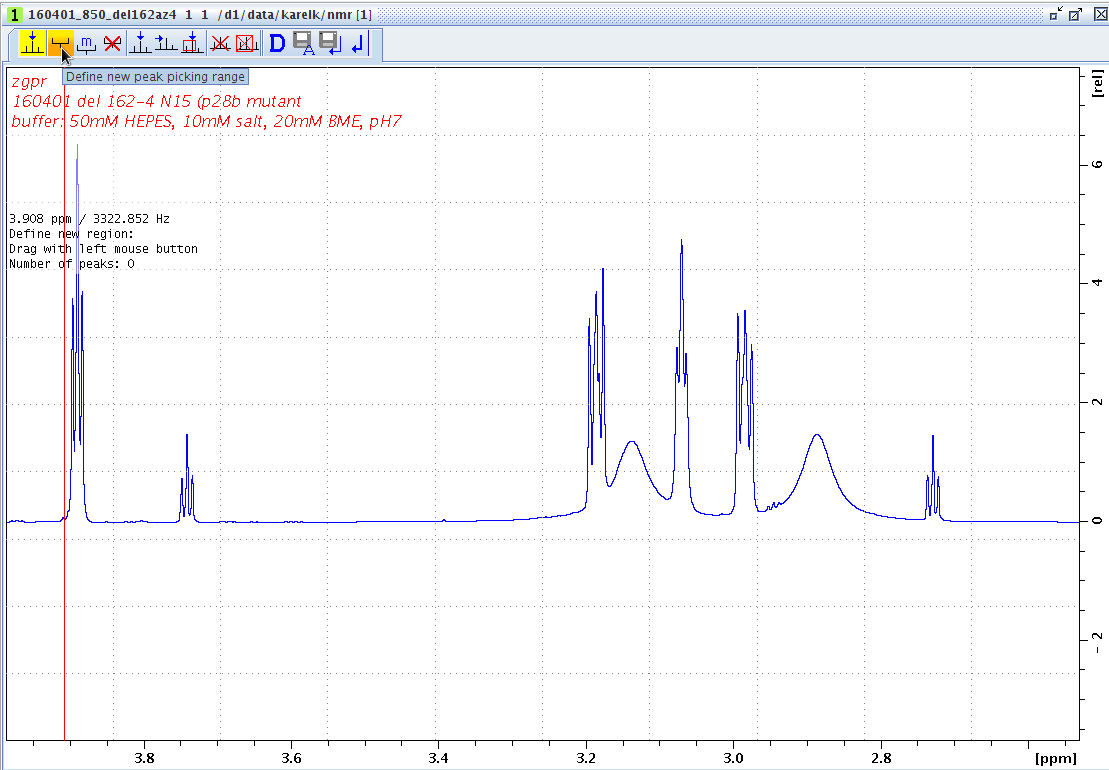 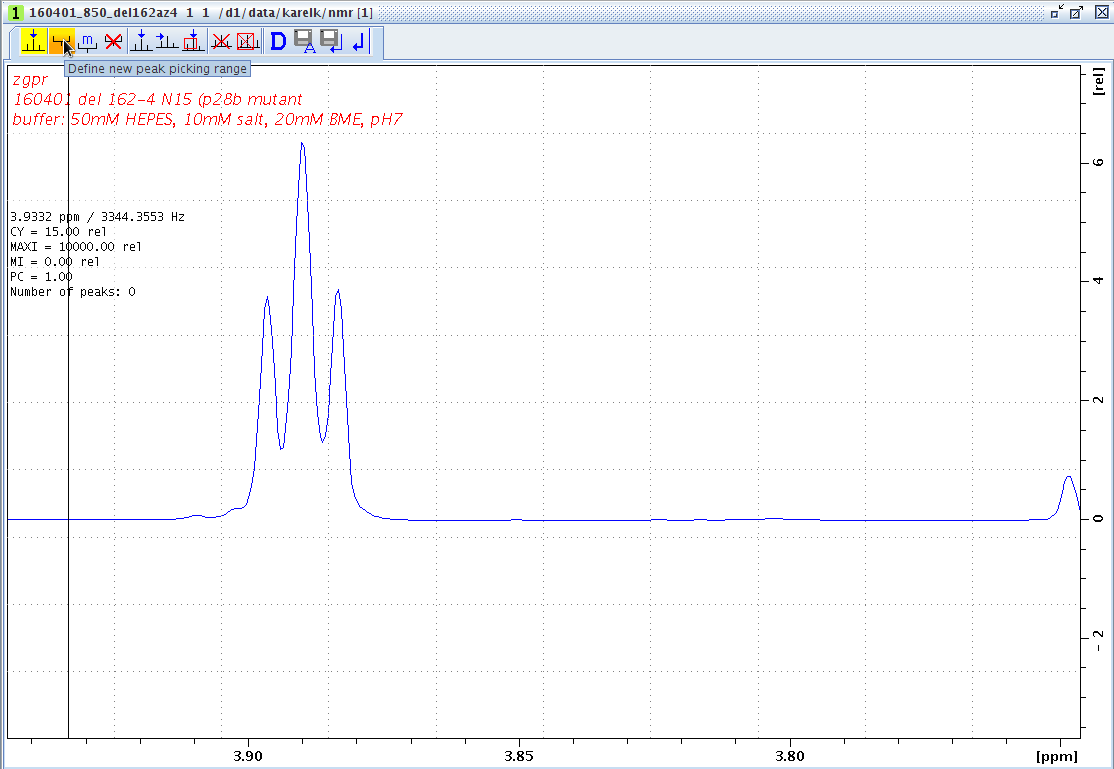 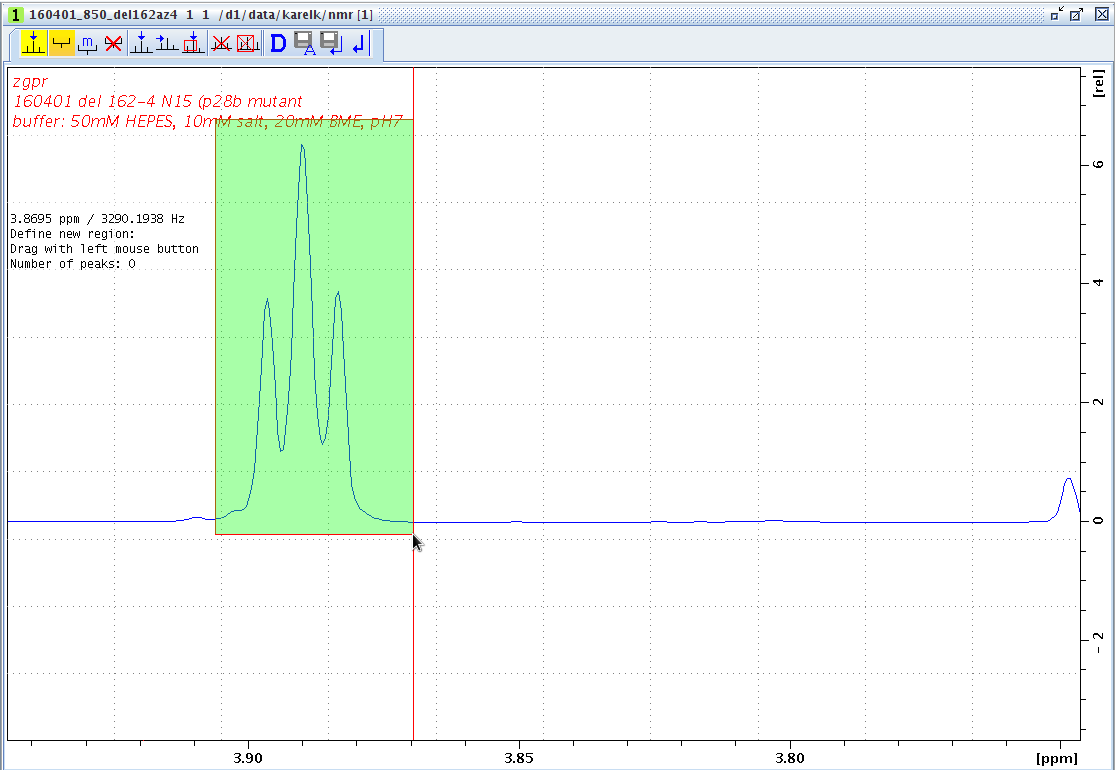 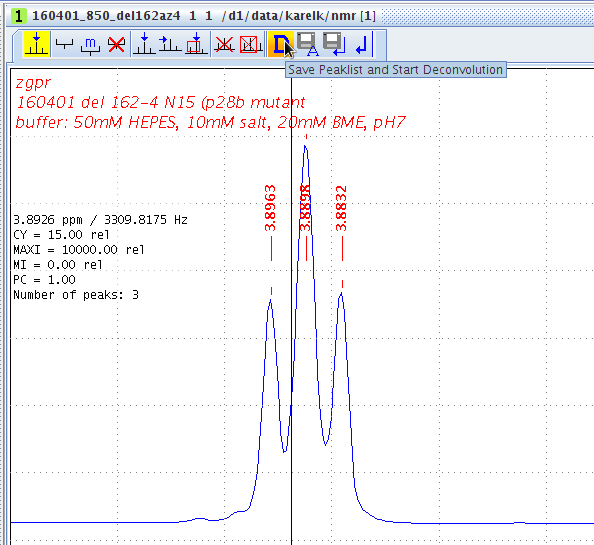 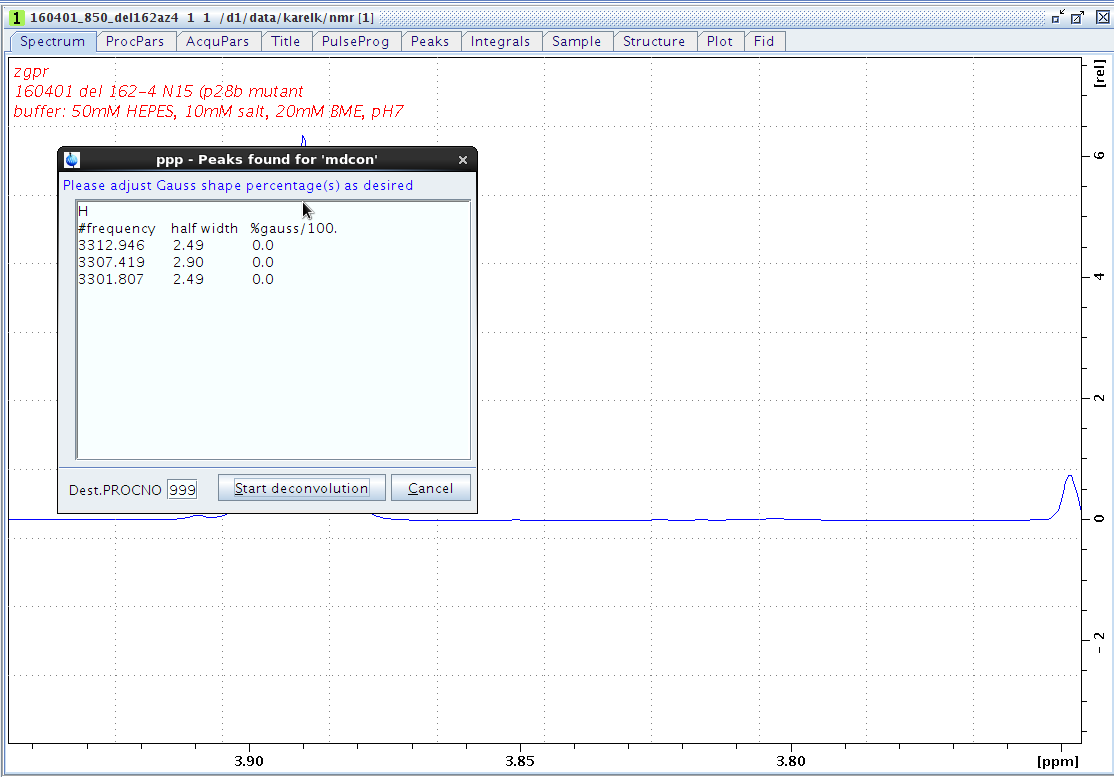 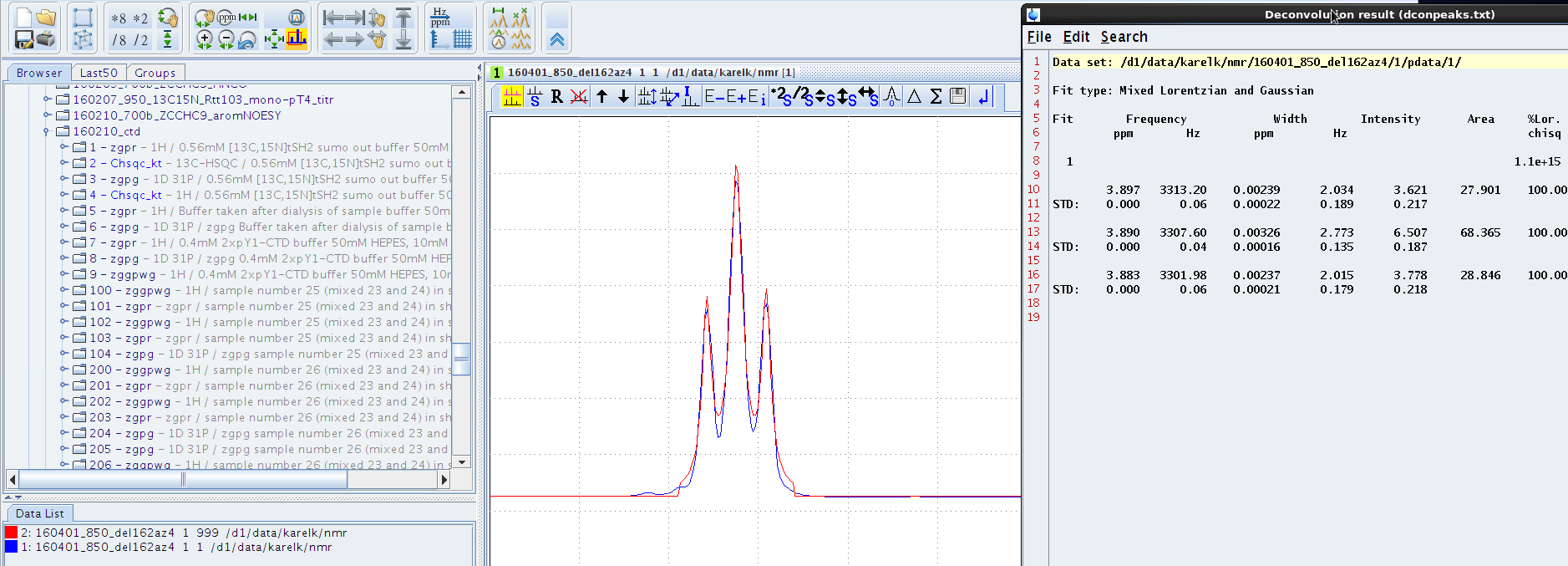 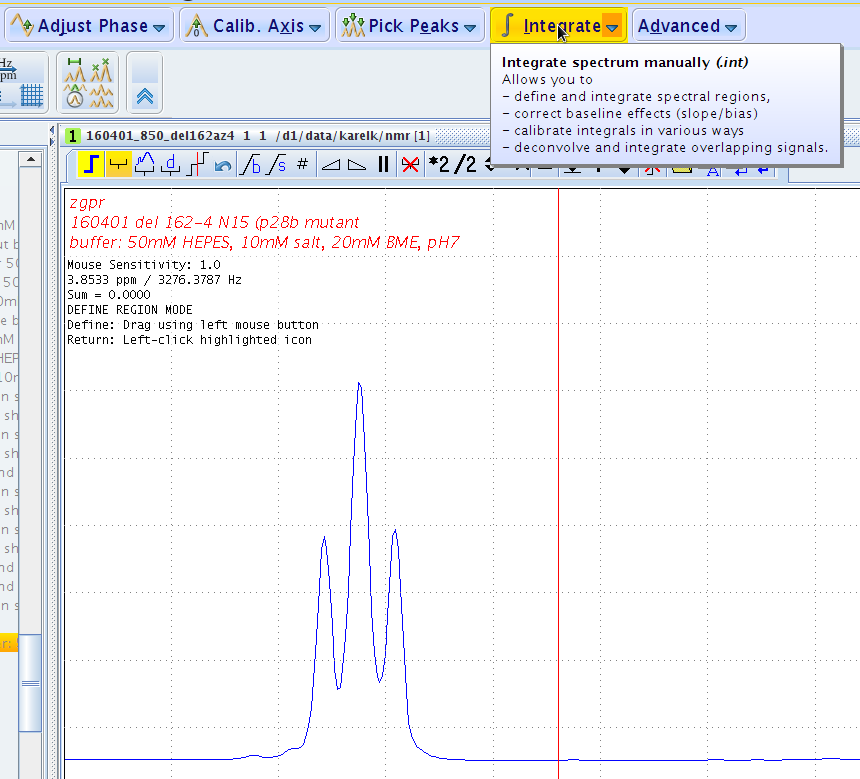 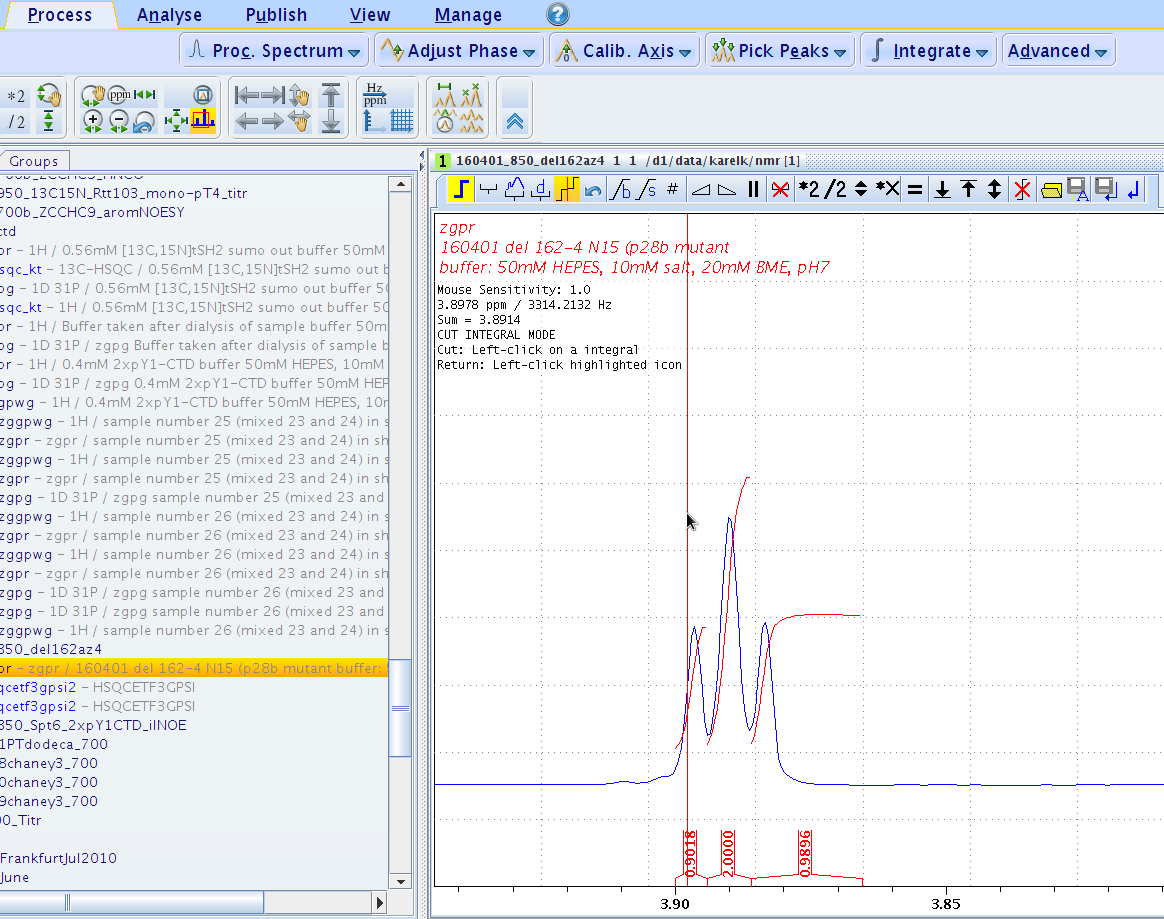 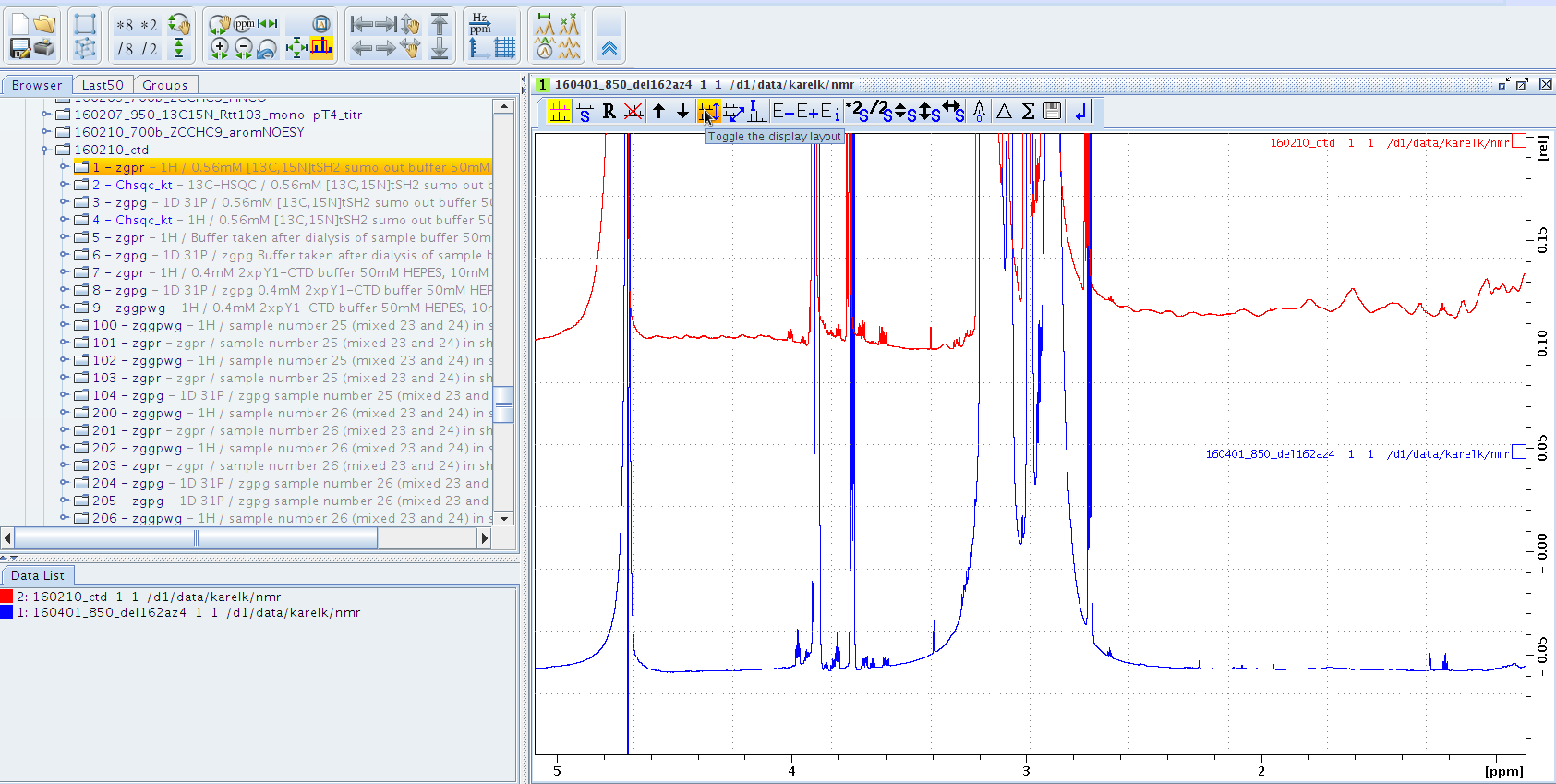 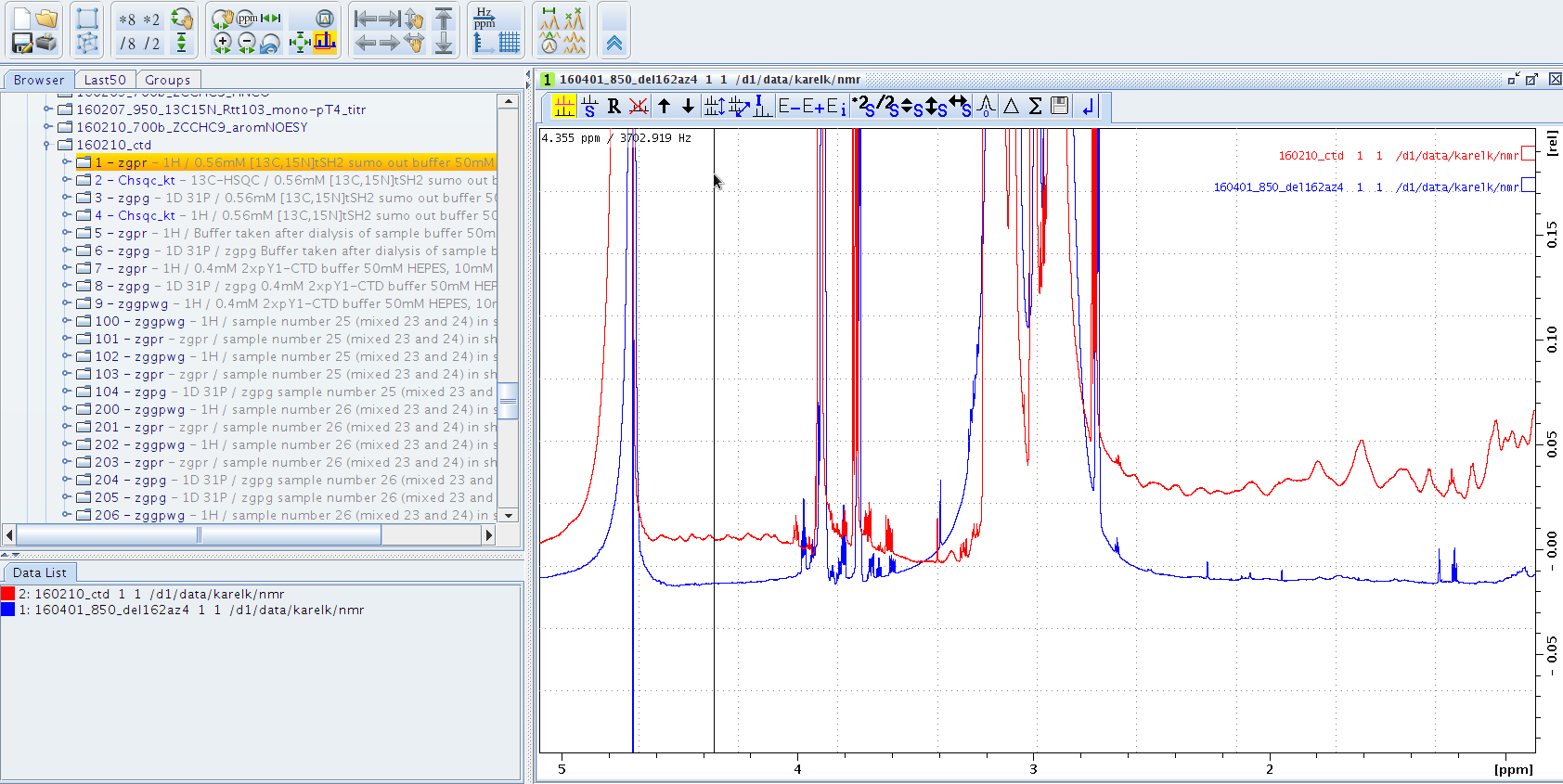 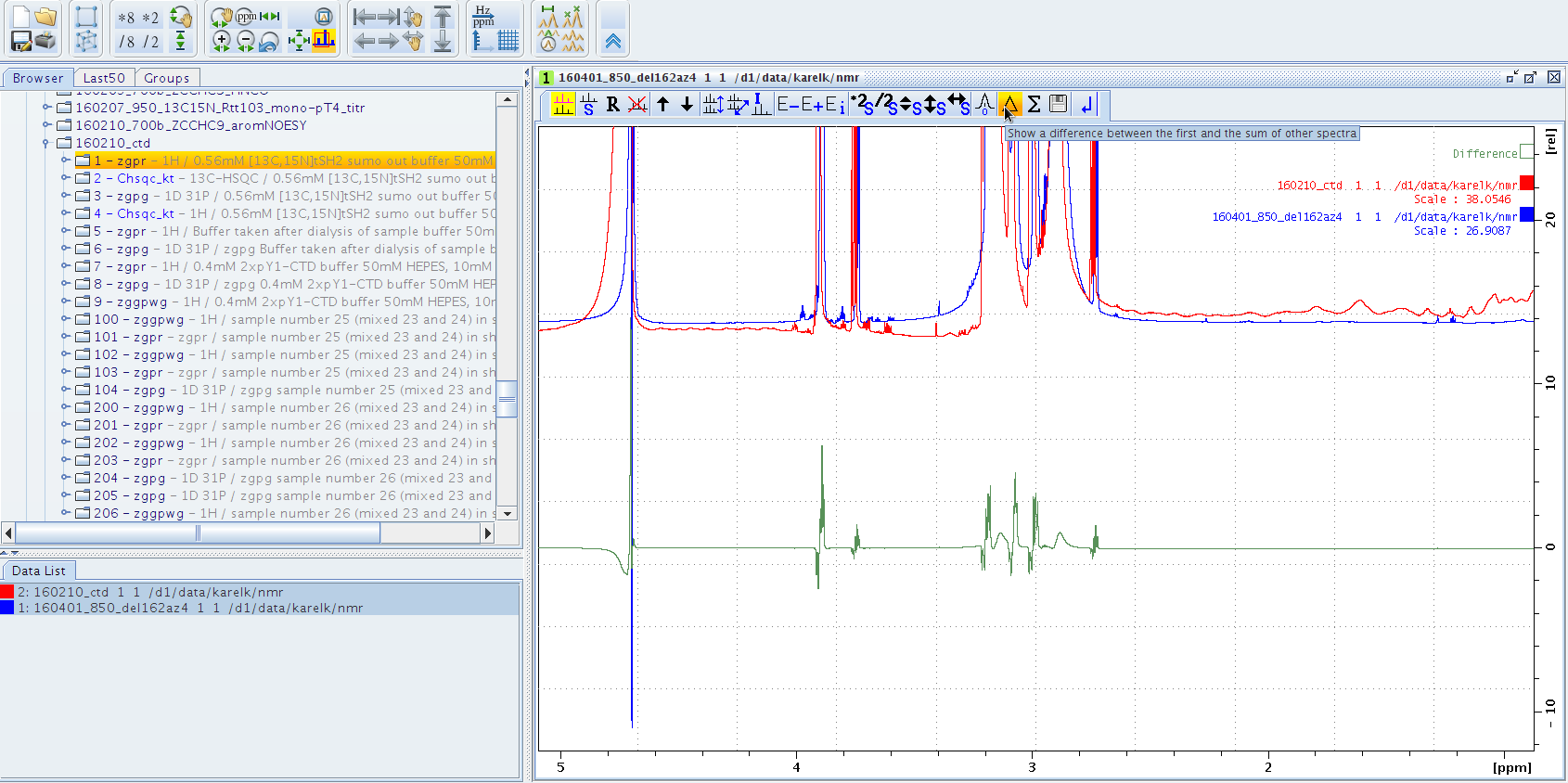 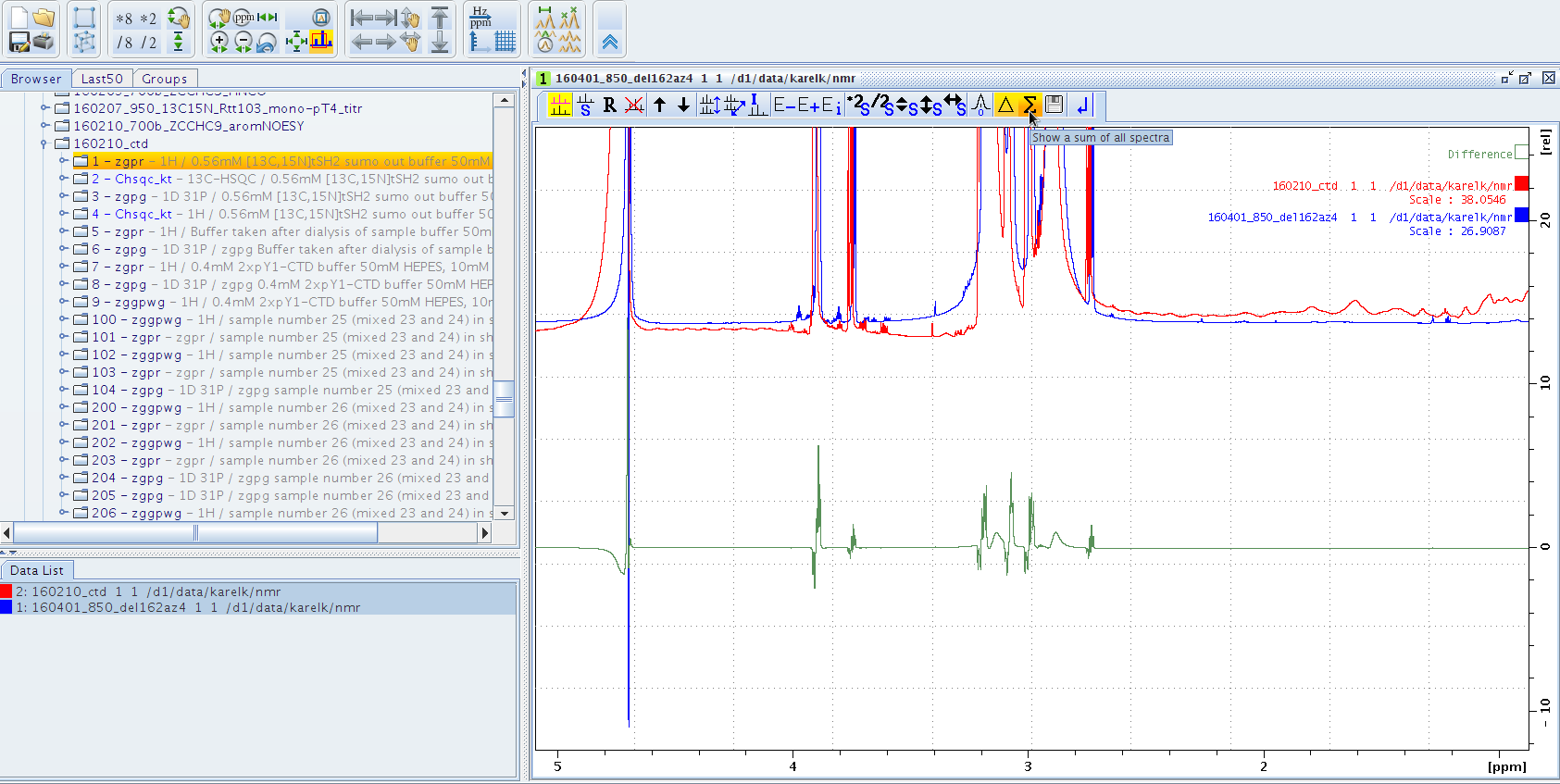 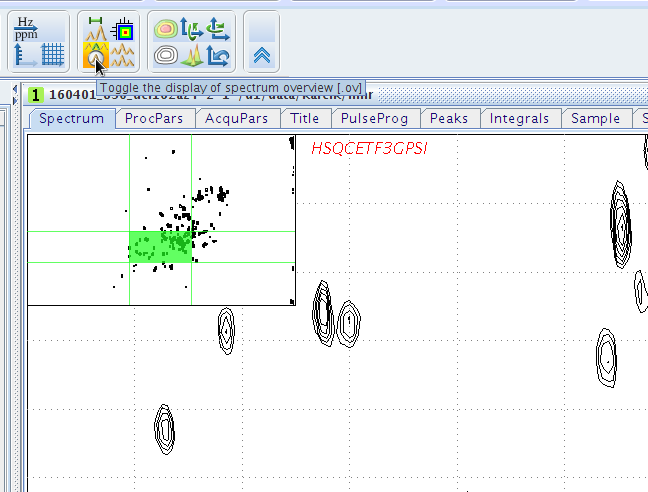 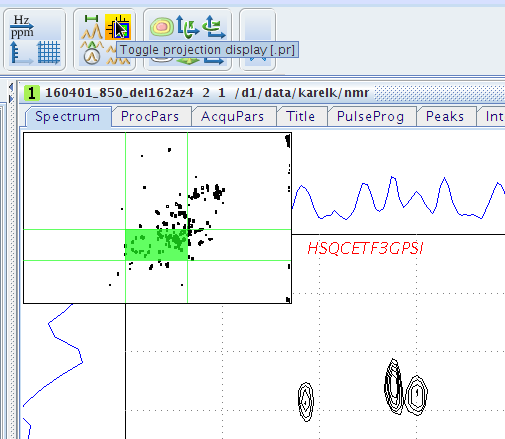 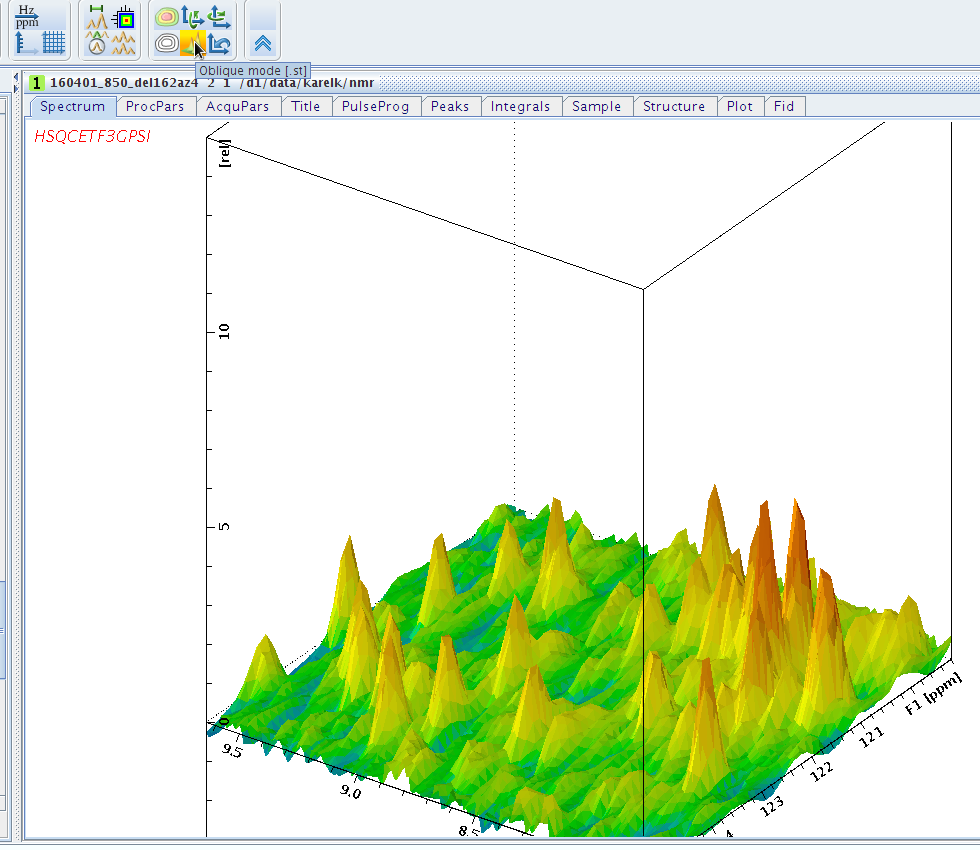 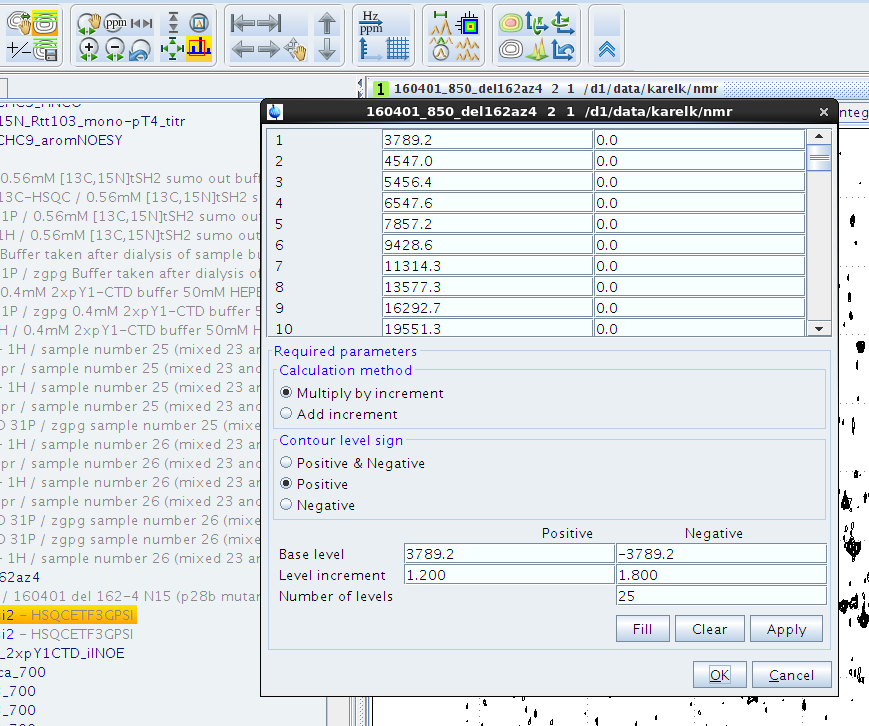 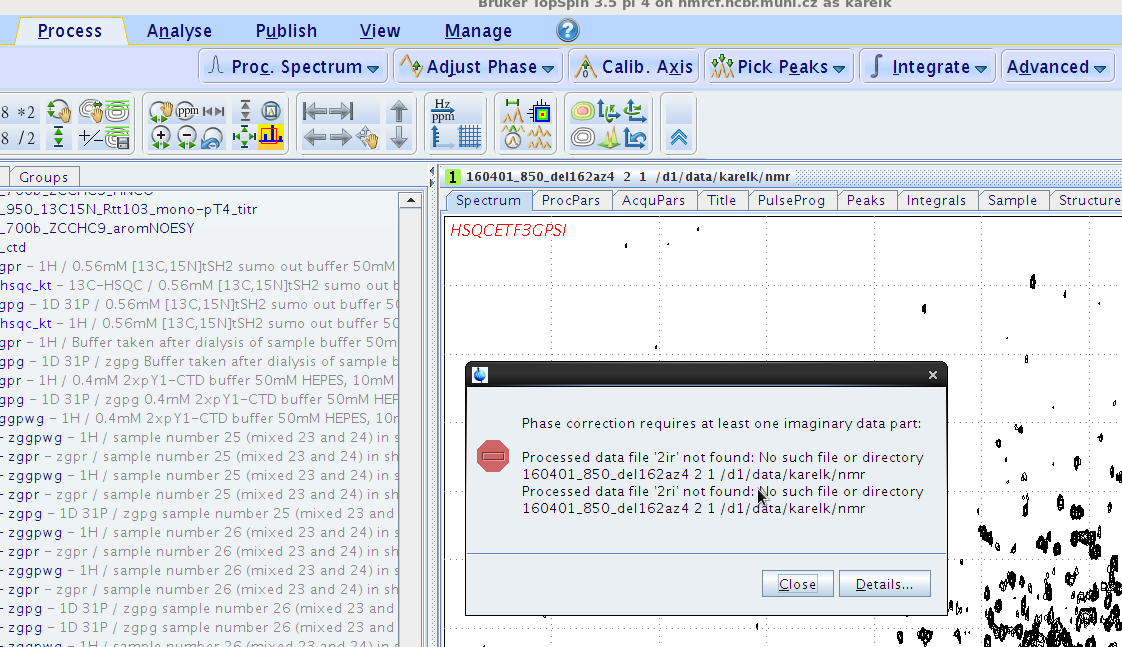 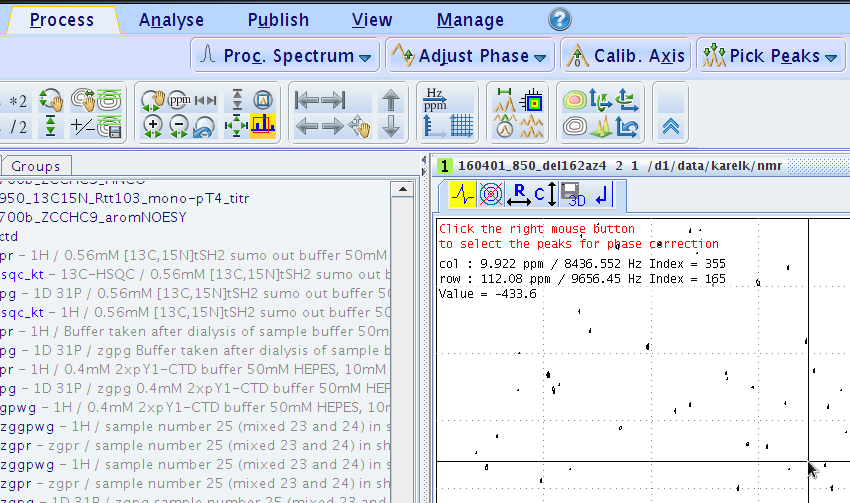 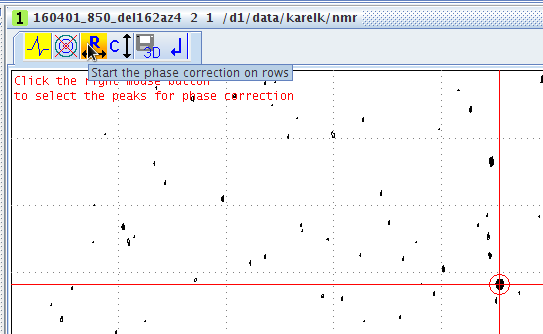 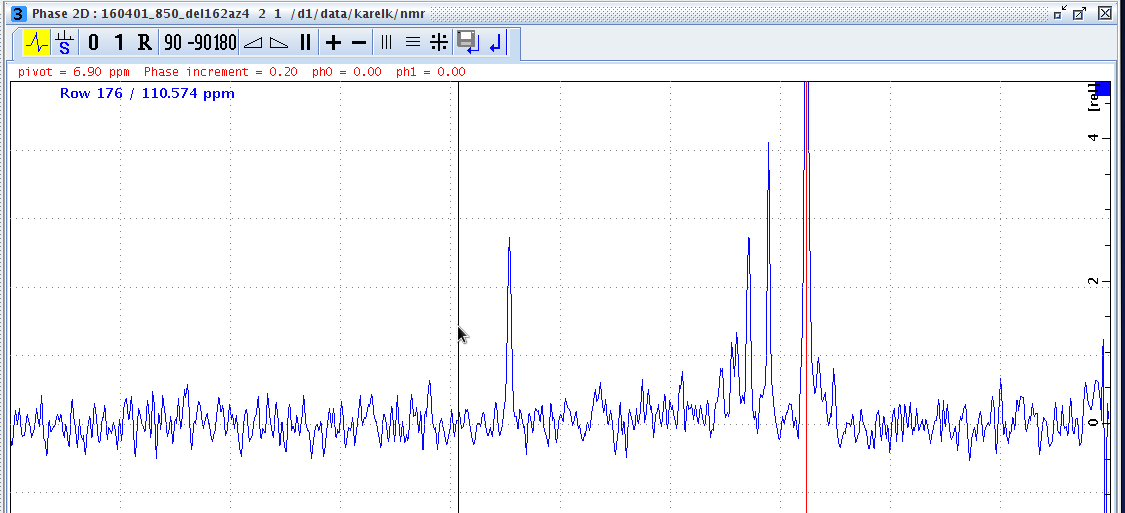 Quick reference:
edp – open Processing tab
qsin – multiply FID with qsin window function
qfp – qsine+ft+phase correction
efp – exponential w. f’tion+ft+phase corr.
1 td – display number of set TD points in F1
1s td – display really acquired # TD pts in F1
1s te – display temperature @ which was experiment measured
fp – Fourier transformation+phase correction
.ph – start phase menu
.md – spectra overlay window
re 1 – go to ExpNo 1 of current dataset
rep 1 – go to ProcNo of current ExpNo
levcalc – calculate contour levels
edlev – edit contour levels
xf1 – process 2D data in F1
xf2 – process 2D data in F2

xfb – process 2D
xfb n – process 2D and remove 2ri, 2ir, 2ii
abs1, abs2 – baseline correction in 2D
ft3d – 3D data processing
ft3d n - process 3D and remove imaginary part
tabs1, tabs2, tabs3 – baseline correction in 3D
ftnd 0 – processing of 3D acquired with NUS
edmac name – create or edit macro name
wrp 2 y – write processed data to ProcNo 2 and if exists, overwrite
rser 1 – extract first FID of an nD experiment
apk – automatic phase correction
show – show active processes
curplot – set up printer
print – print spectrum